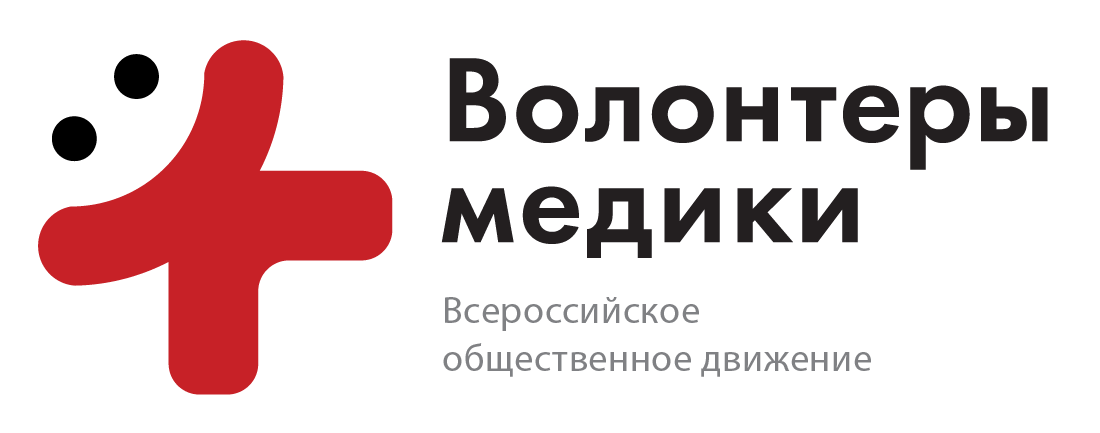 Поступление в ВУЗ
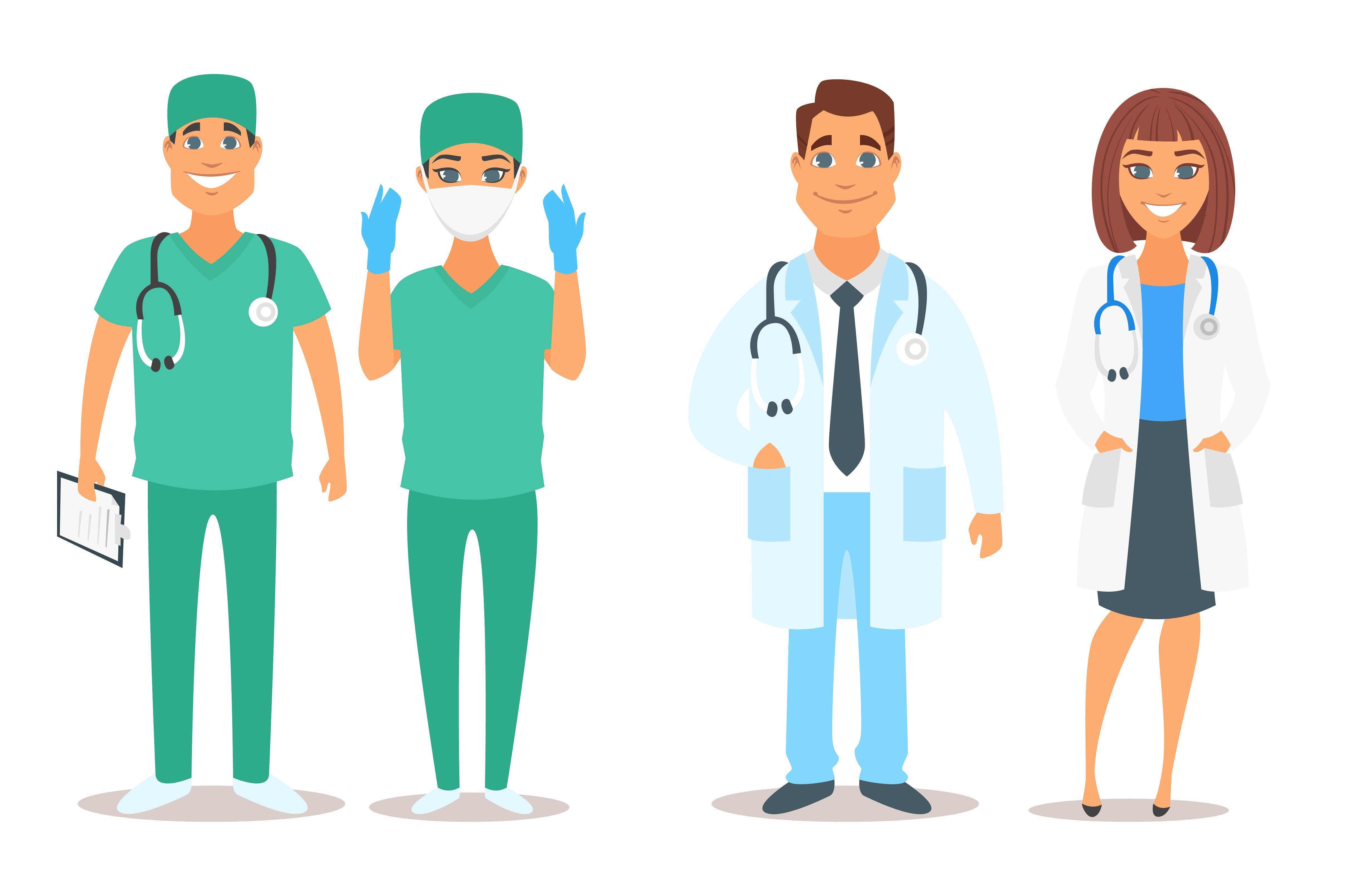 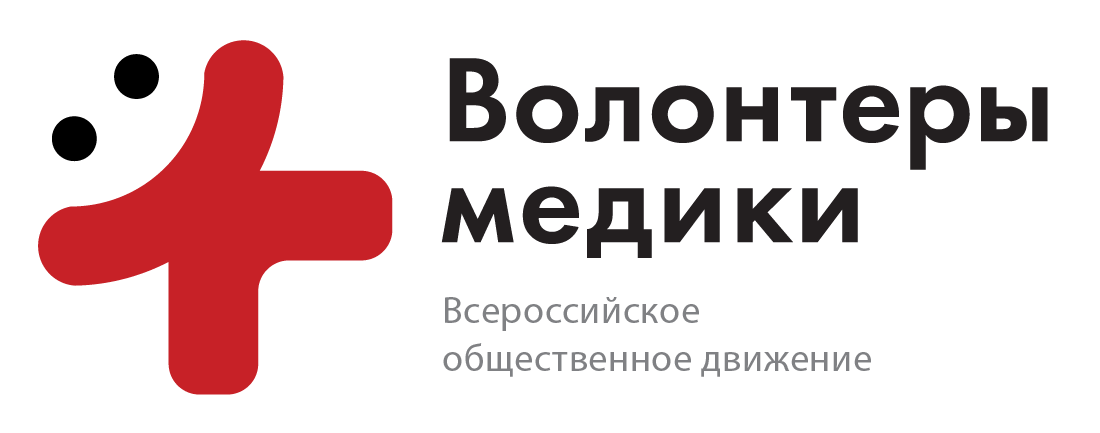 Выбор специльности
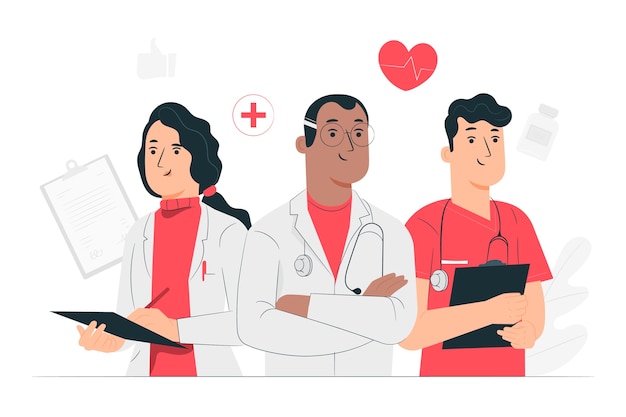 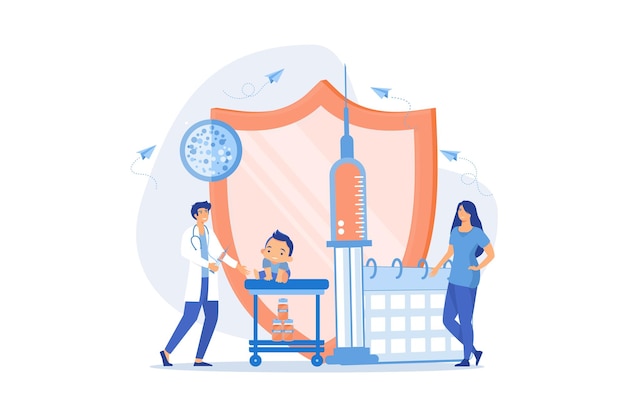 Лечебное дело
Педиатрия
Специалитет
Стоматология
Клиническая психология
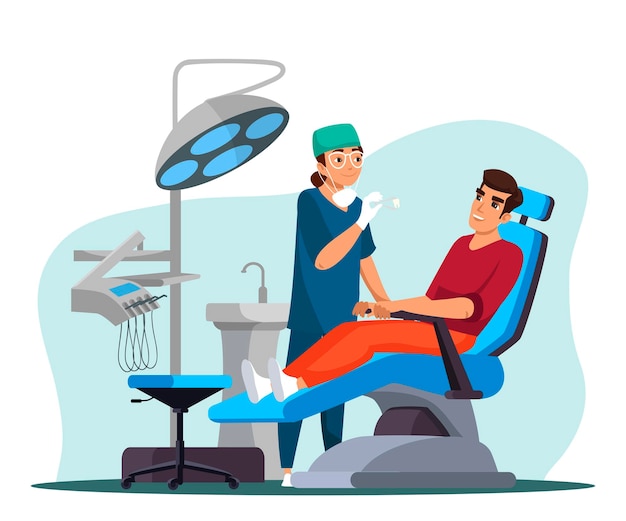 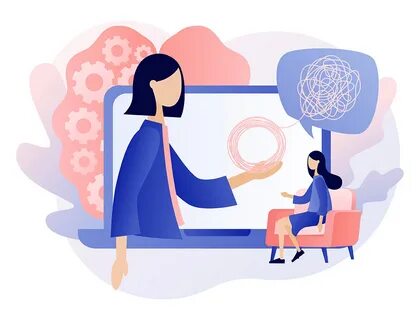 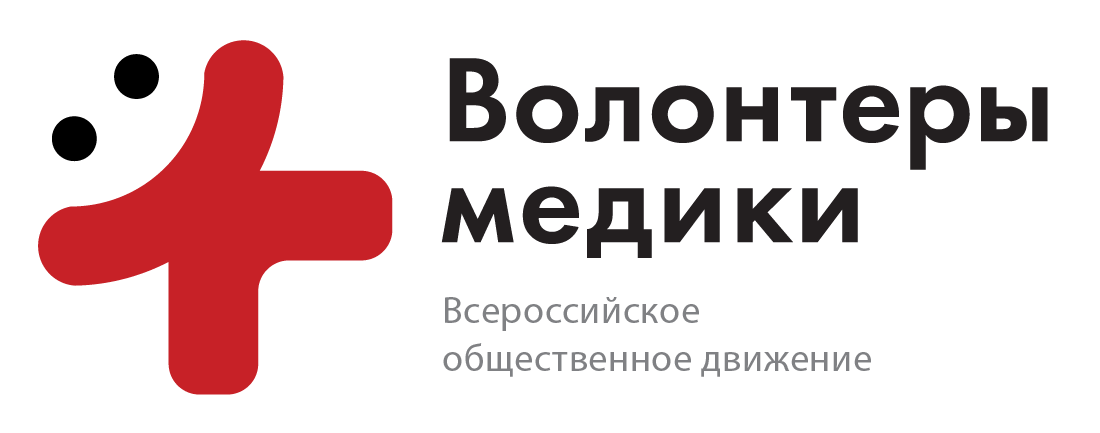 Выбор специльности
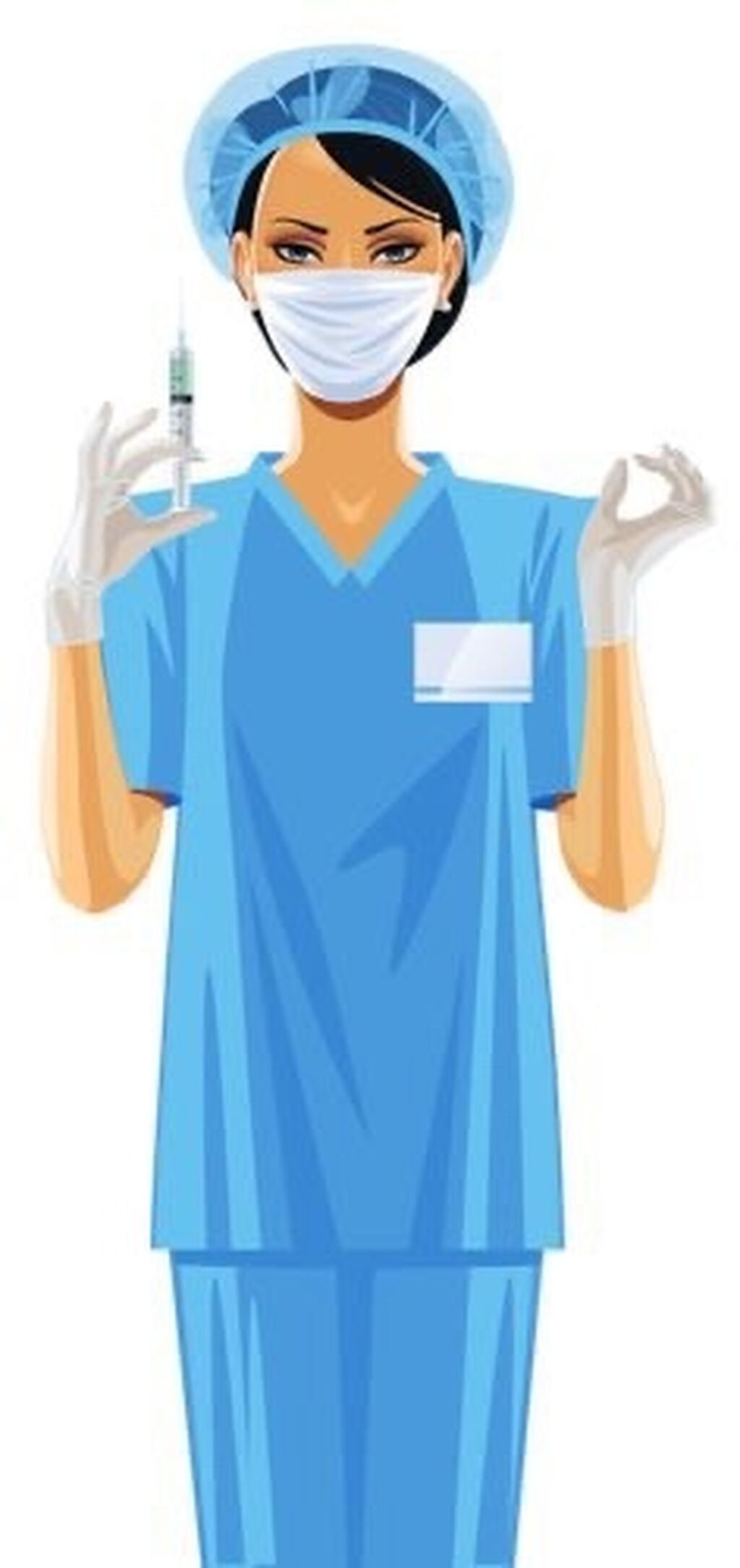 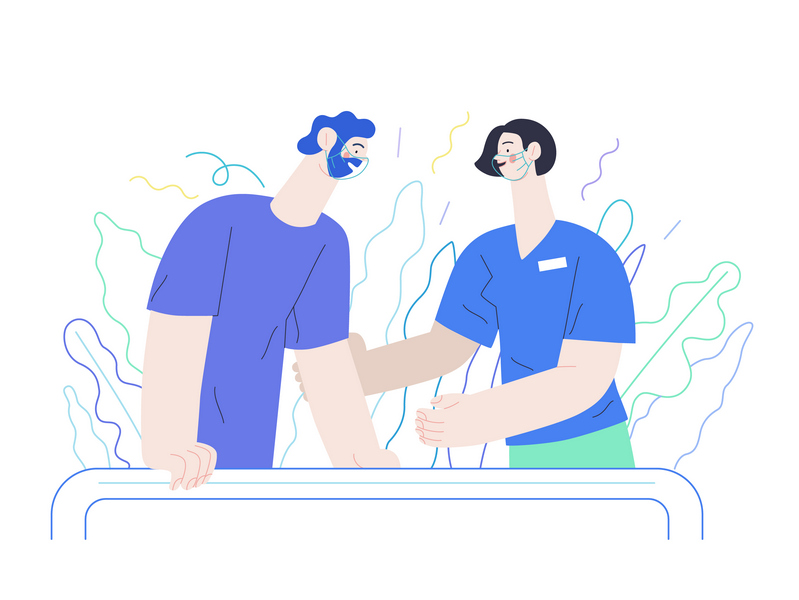 сестринское дело
Бакалавриат
адаптивно-физическая культура
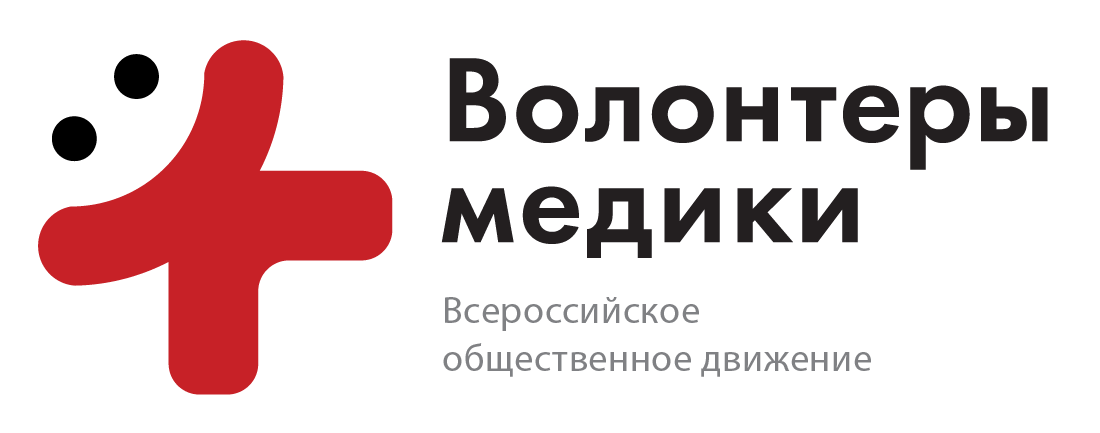 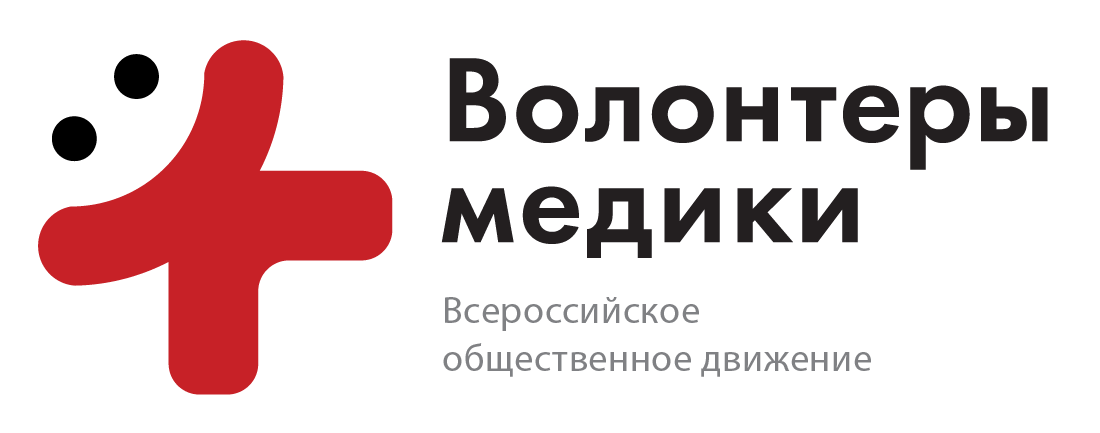 Целевое обучение: 
 - это обучение по целевому договору, который можно заключить с больницей, департаментом здравоохранения области, федерально-медикобиологическим агенством, ржд и тп
 из плюсов: отдельный конкурс при поступлении и есть дополнительная стипендия
 из минусов: после завершения обучения нужно отработать три года в поликлинике, в случае отчисления необходимо возместить расходы на ваше обучение
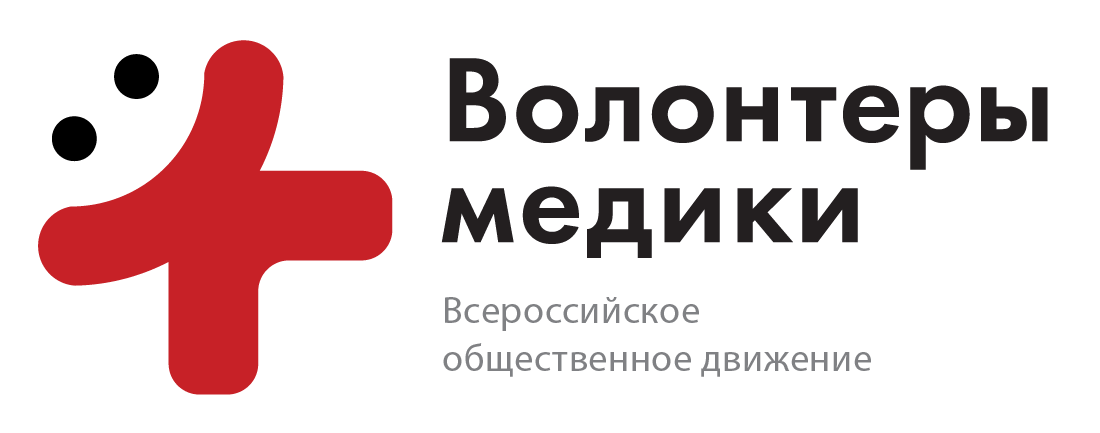 Контрактное обучение: 
 из плюсов: много мест (порядка 180), можно перевестись на бюджет
 из минусов: 291 000 в год 
 при поступлении на контактной основе тоже есть конкурс, проводится он по результатам ЕГЭ
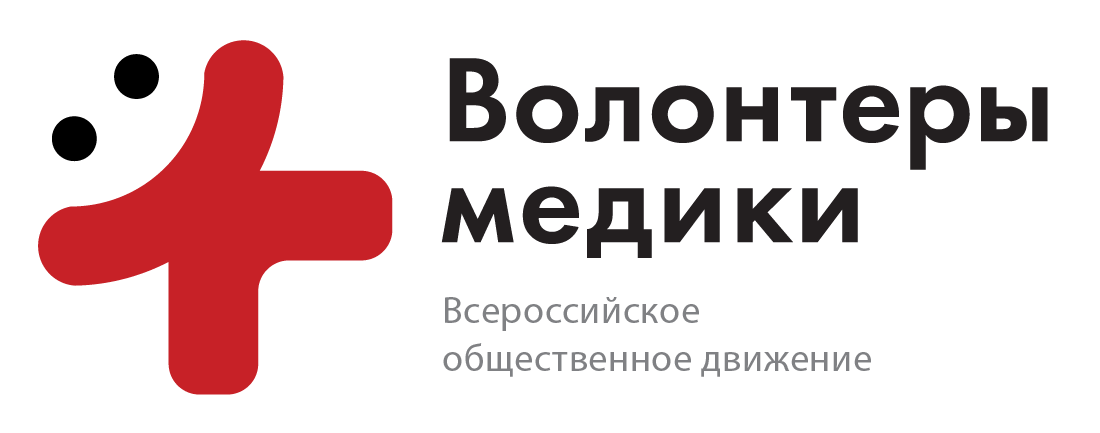 Подача документов в ВУЗ: 
 лично
 почтой
 электронно через госуслуги
  электронно через сайт универститета
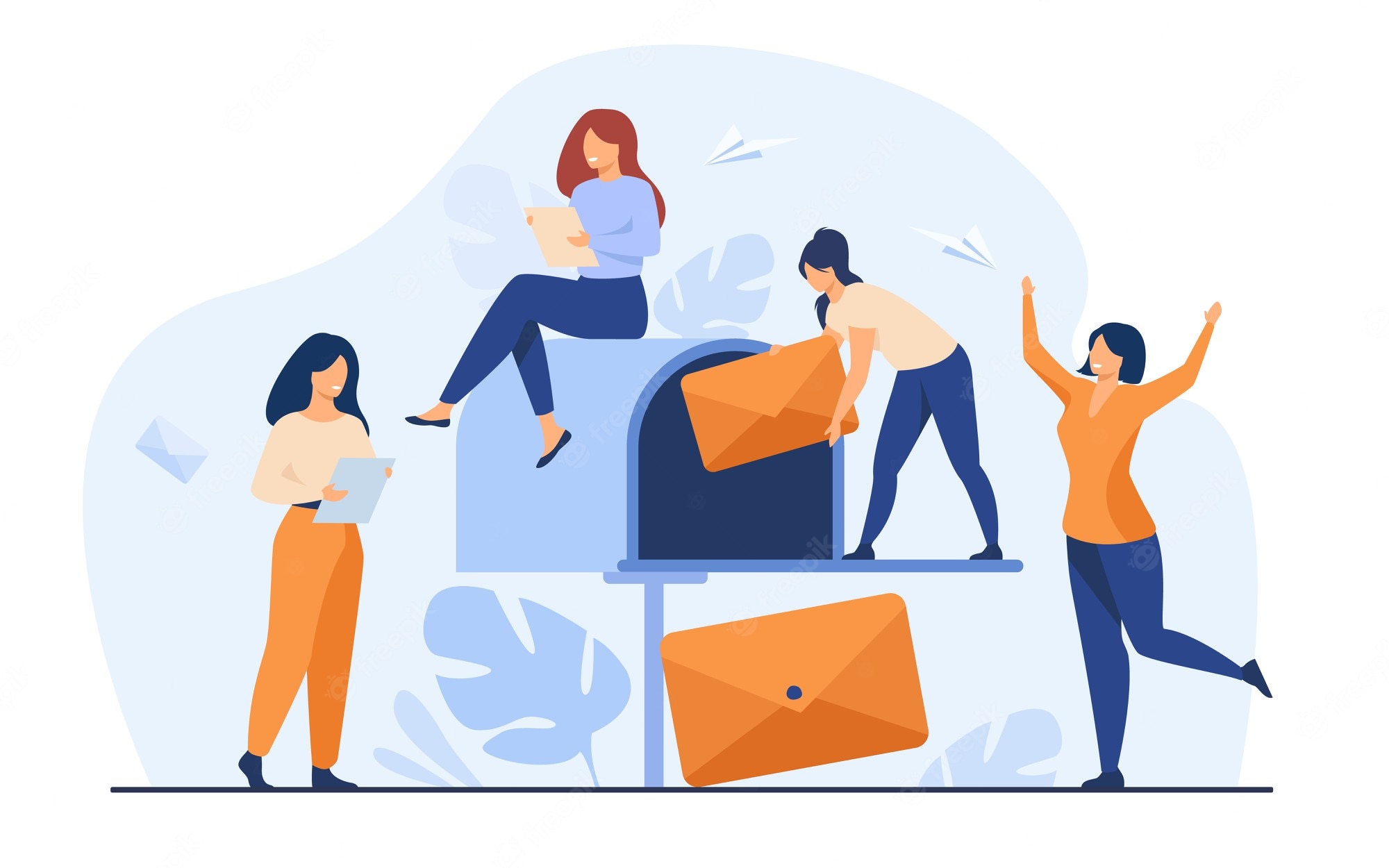 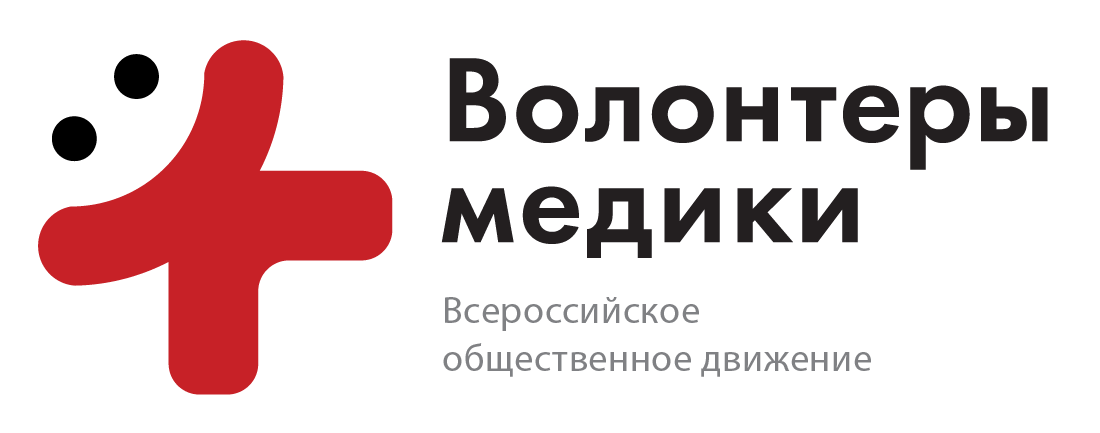 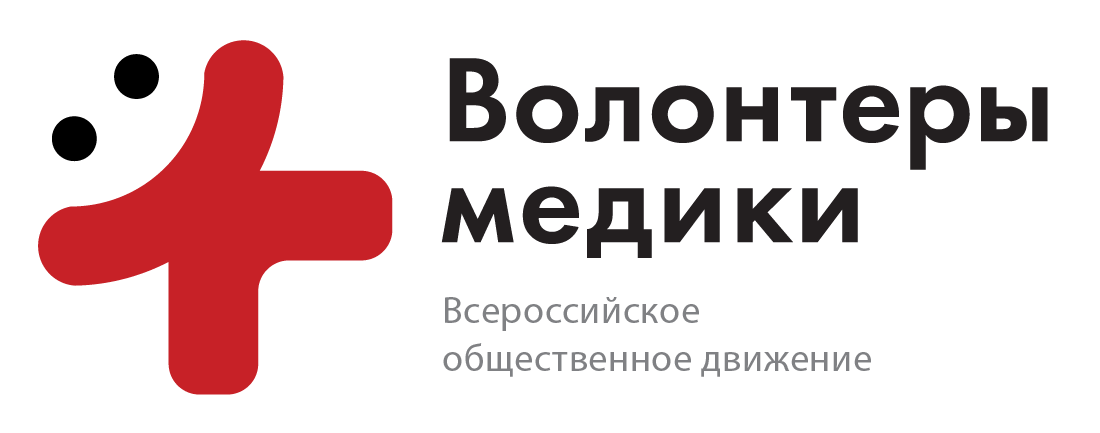 Обучение на стоматологическом факультете
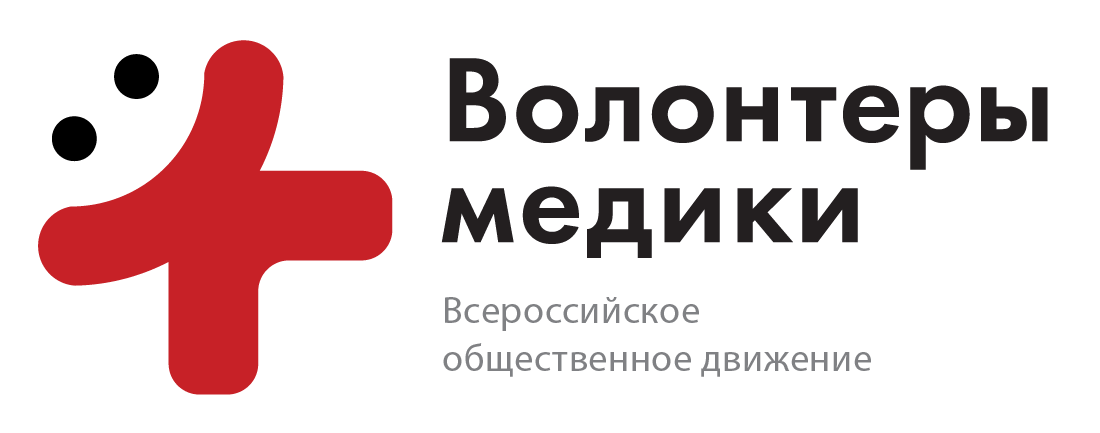 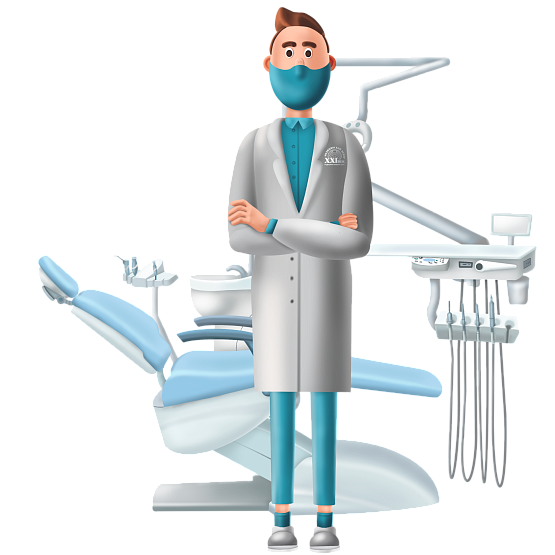 Обучение длится 5 лет
После окончания ВУЗа студенты имеют право работать стоматологом-терапевтом, для работы по другим узким направлениям необходимо прохождение ординатуры (2 года обучения)
Первый и второй курсы обучения в основном включают в себя изучение общих дисциплин (в том числе и продолжение изучения некоторых дисциплин, ранее изучаемых в школе)
Начиная с 3 курса акцент делается на стоматологические дисциплины
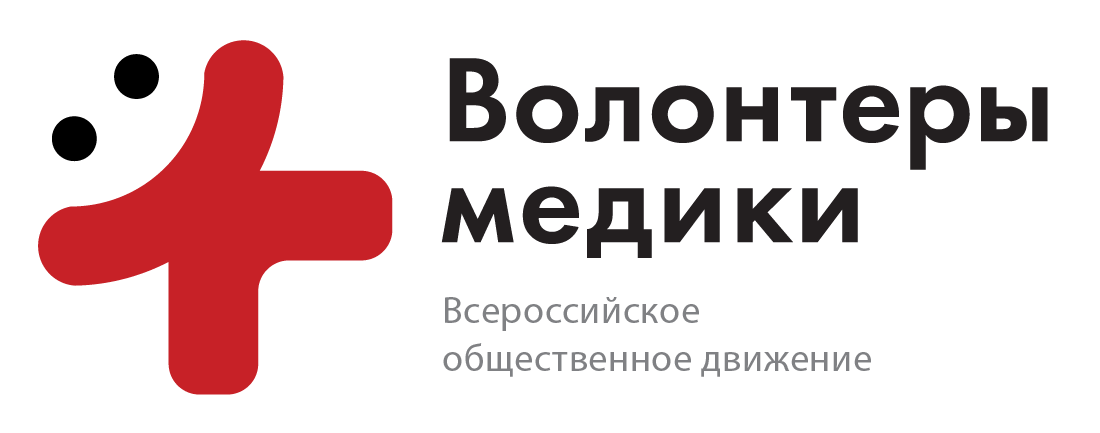 Дисциплины, изучаемые на первом курсе
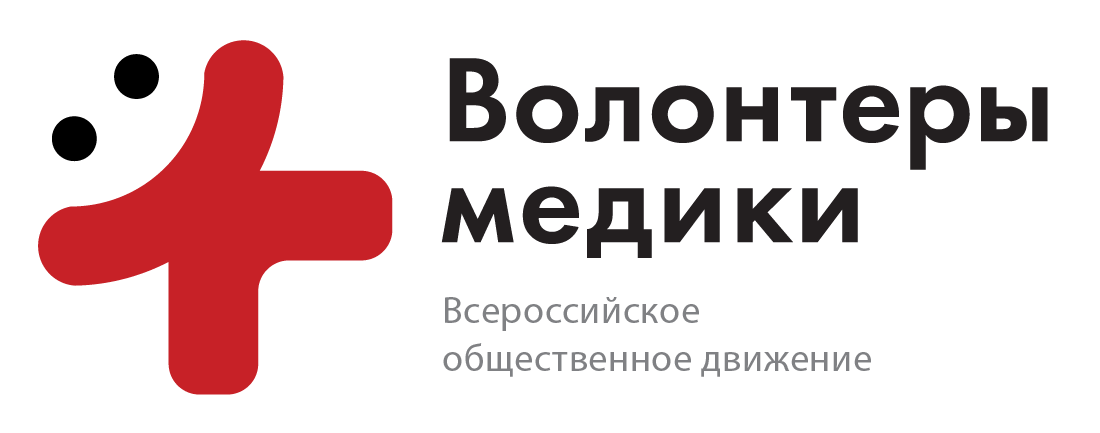 Анатомия
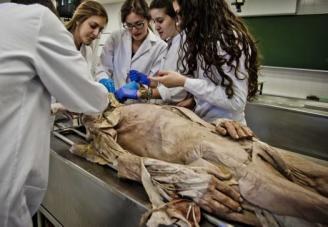 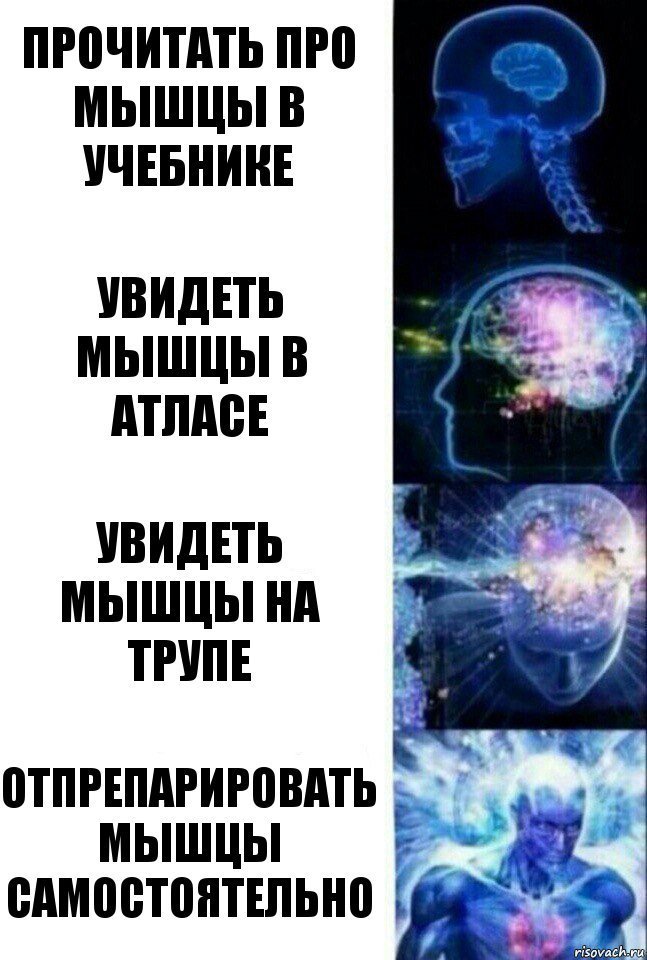 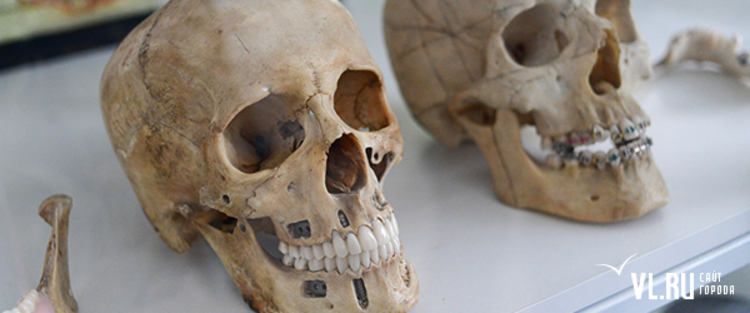 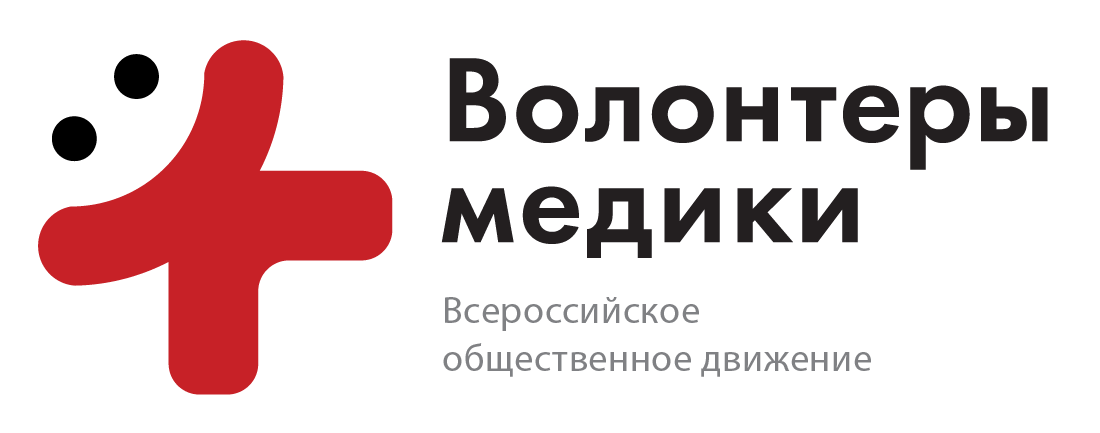 Латинский язык
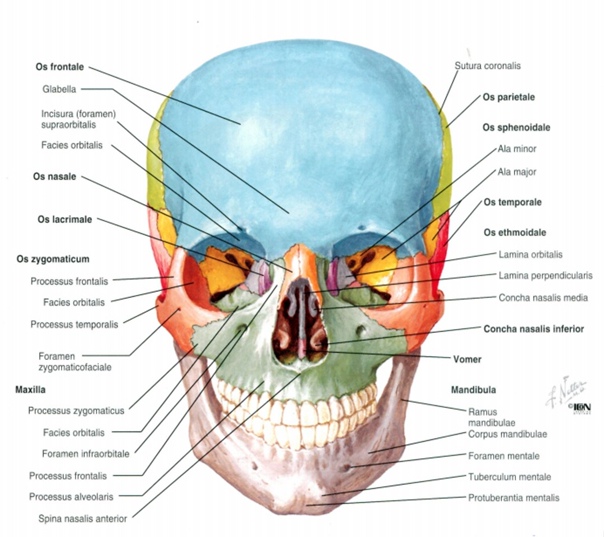 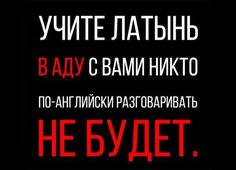 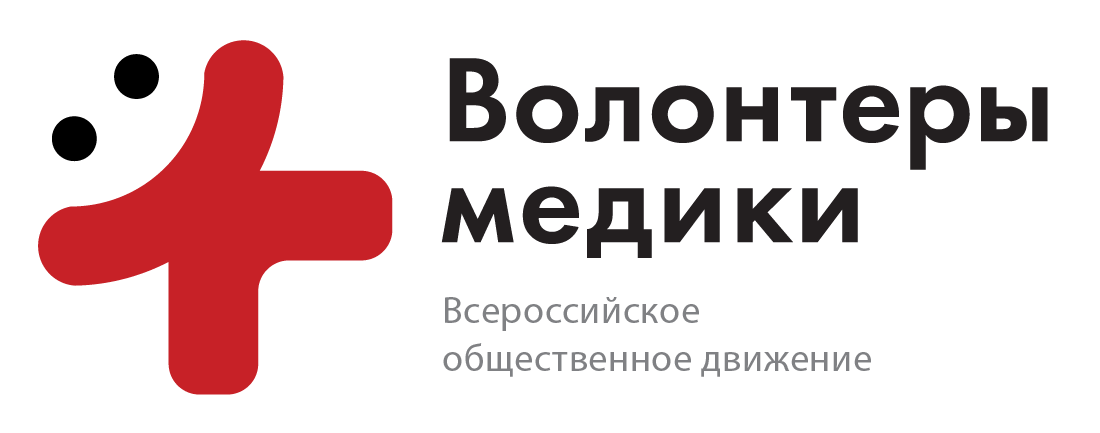 Биология и гистология
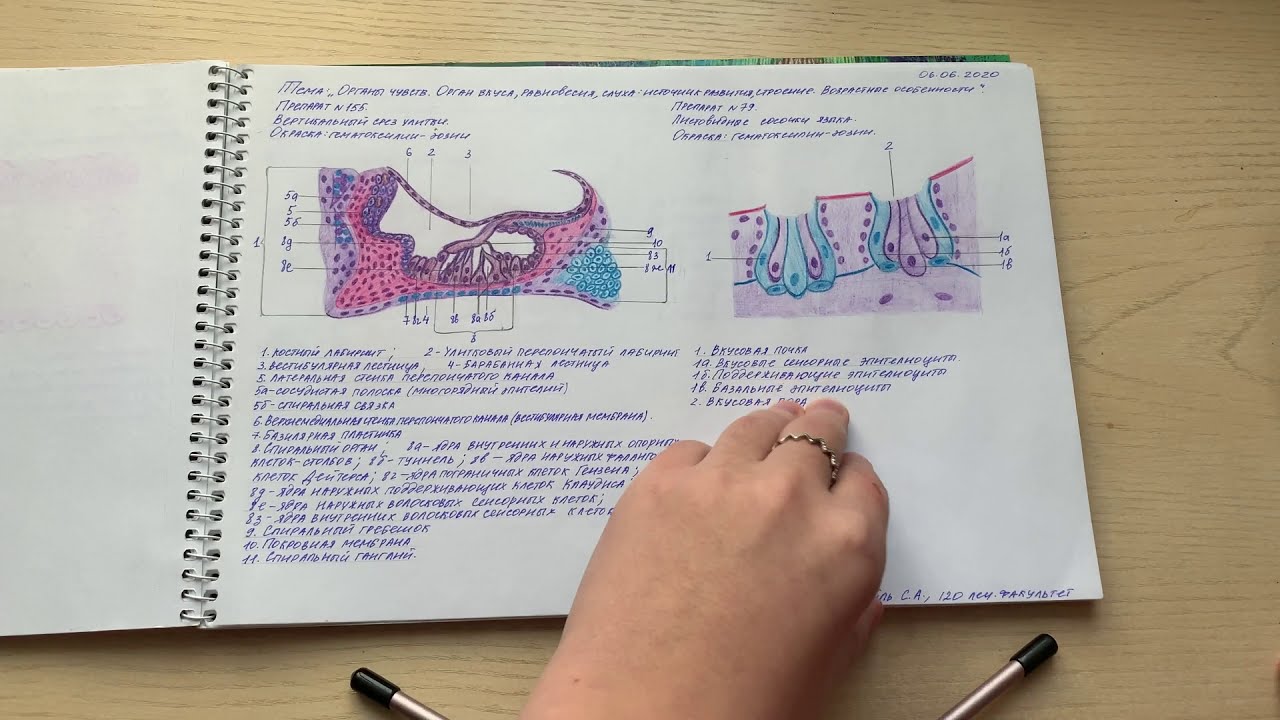 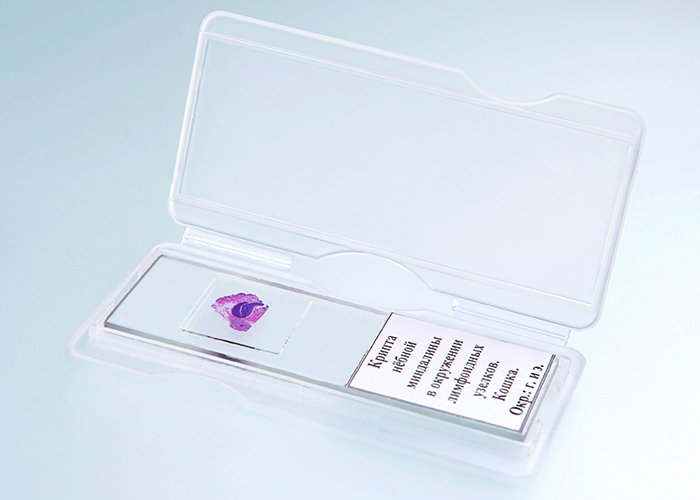 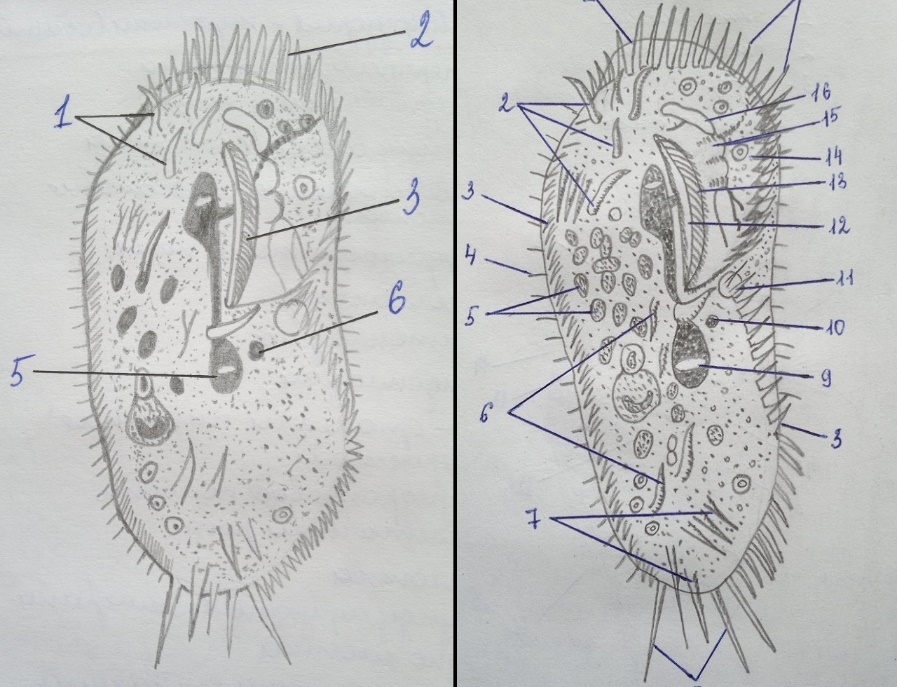 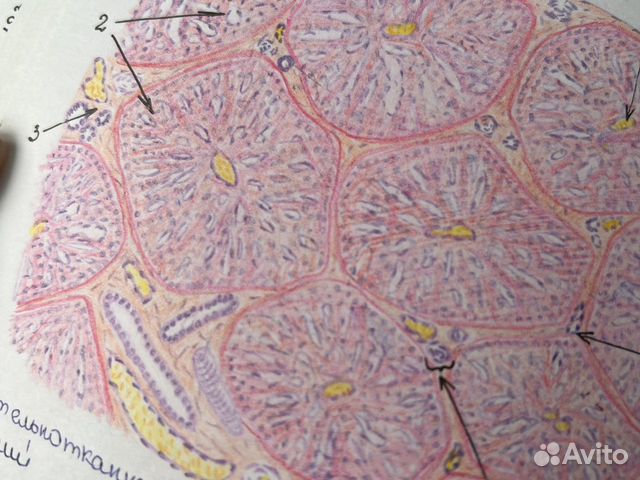 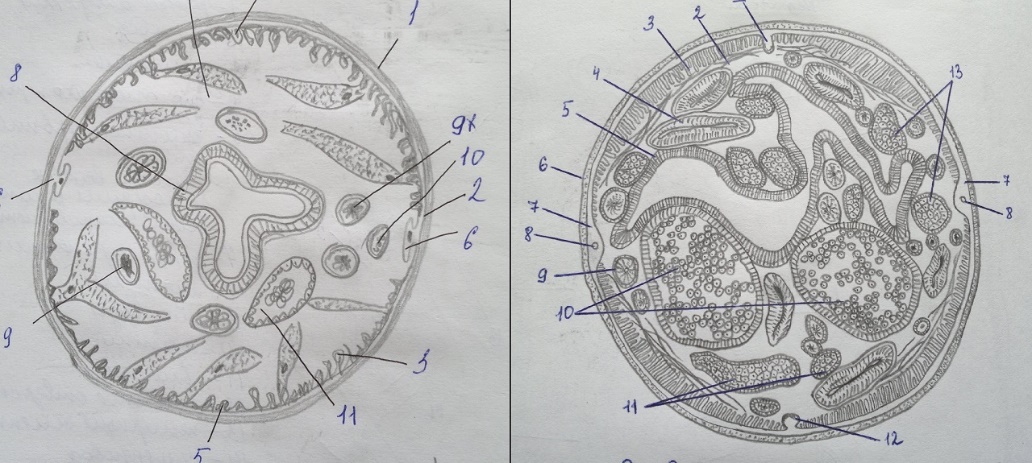 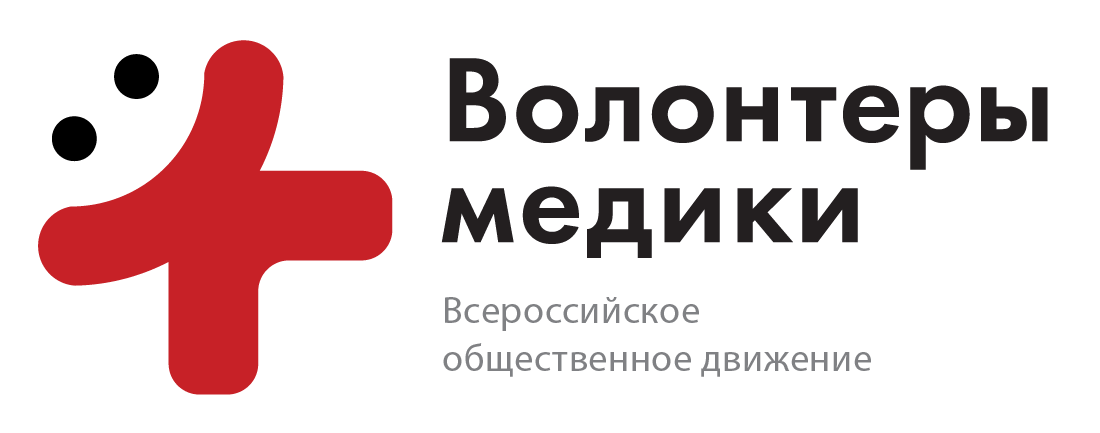 Пропедевтика стоматологических заболеваний
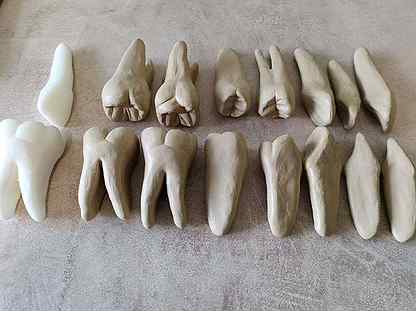 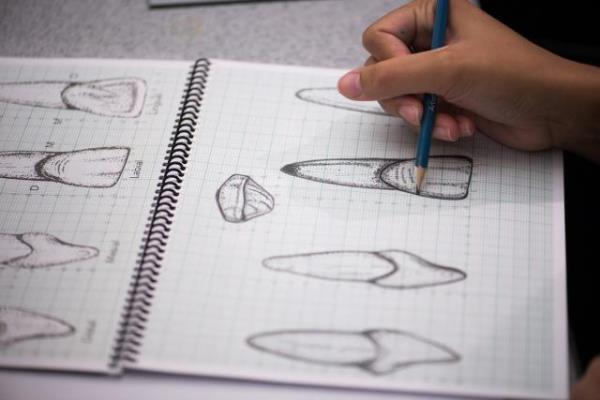 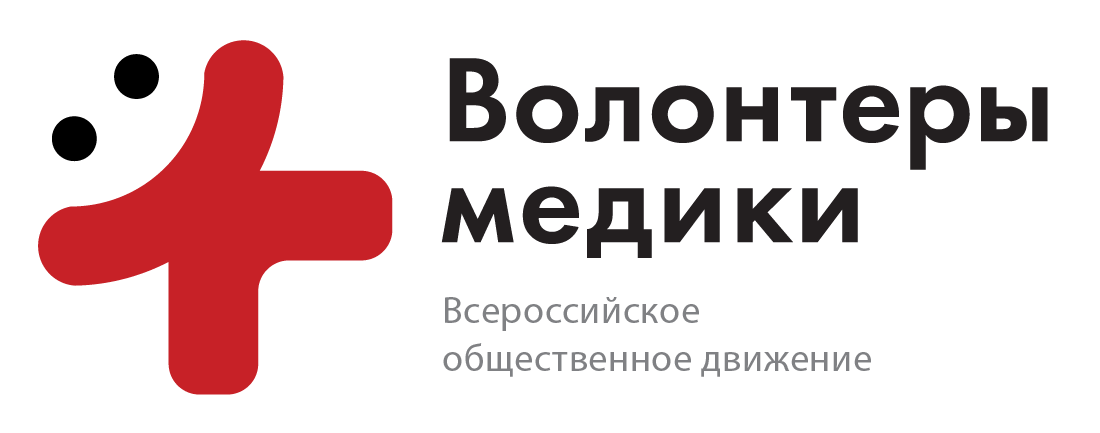 На 3 курсе добавятся такие стоматологические дисциплины, как терапевтическая стоматология, ортопедическая стоматология и хирургическая стоматология. Со 2 курса начинают изучение профилактической стоматологии.
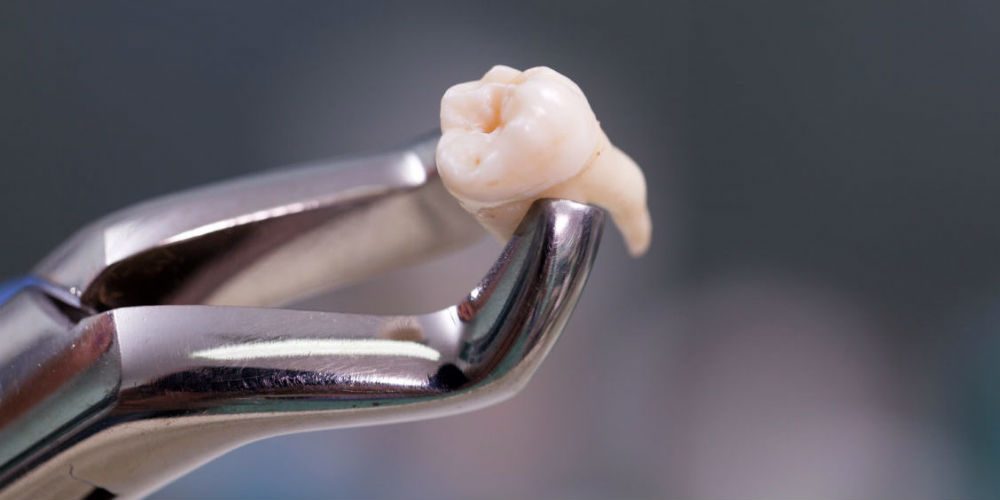 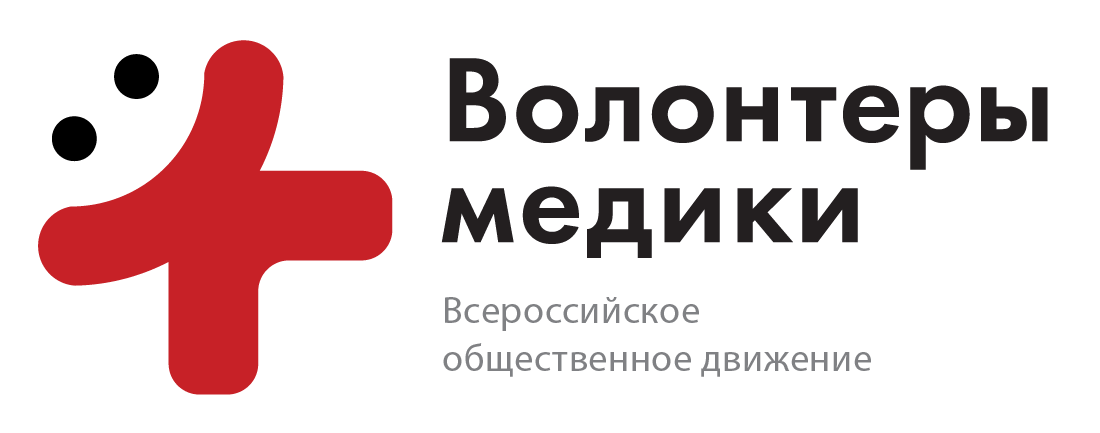 На 4 курсе добавляется такая дисциплина, как детская стоматология, которая включает: детскую терапевтическую стоматологию, детскую челюстно-лицевую хирургию и ортодонтию.
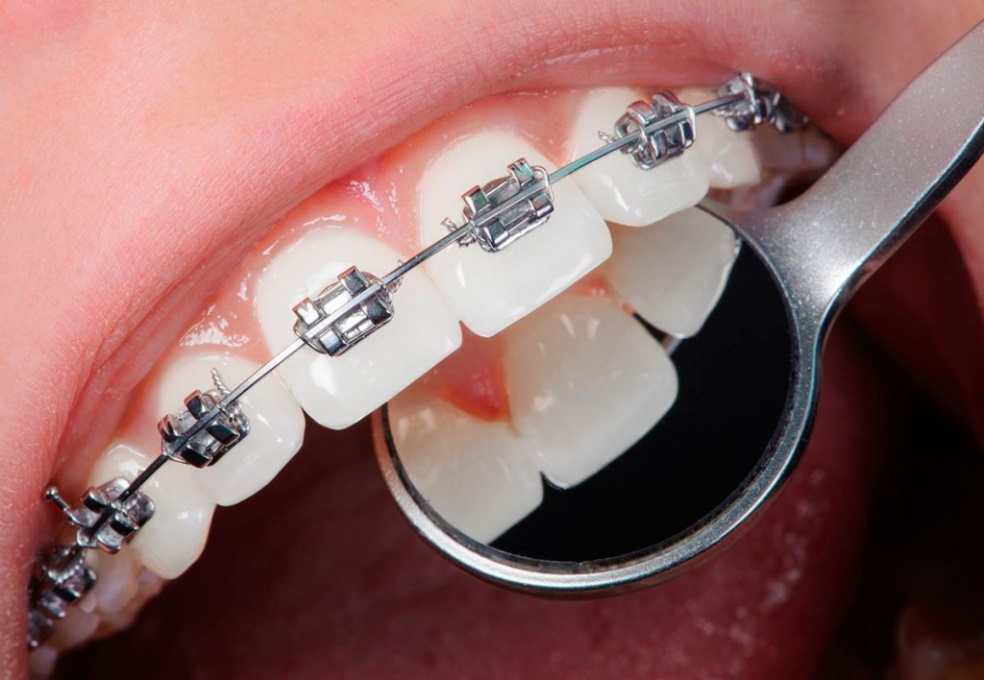 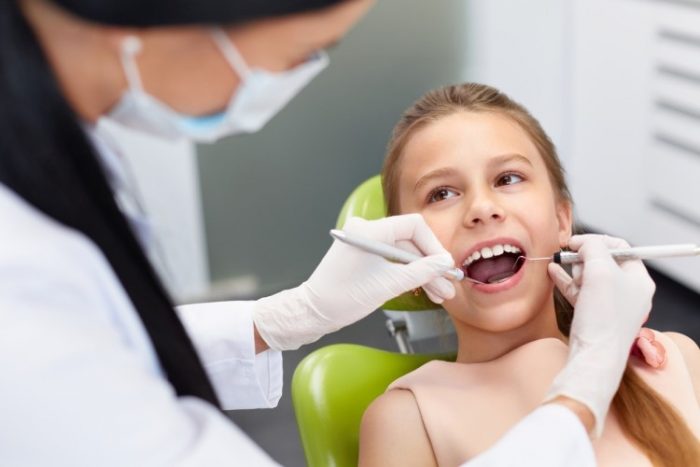 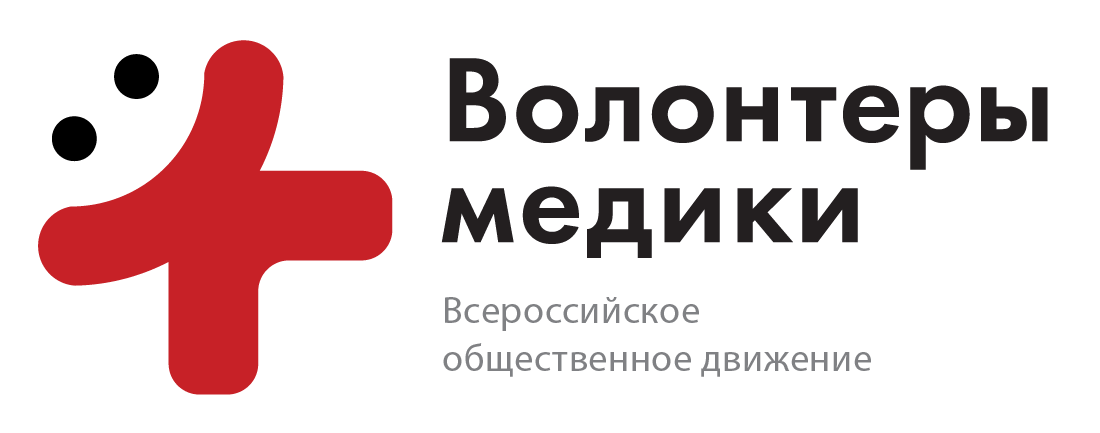 Узкая специализация в стоматологии
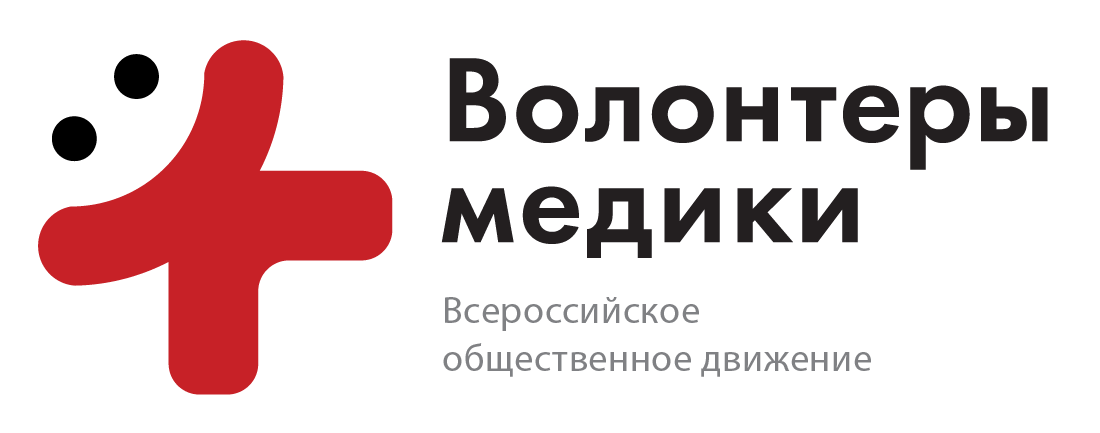 Профессия зубного врача делится на более узкие специальности:
- Стоматолог-терапевт;
- Стоматолог-гигиенист;
- Стоматолог-ортопед;
- Стоматолог-хирург;
- Детский стоматолог;
- Стоматолог-ортодонт;
- Пародонтолог;
- Имплантолог. 
- ЧЛХ
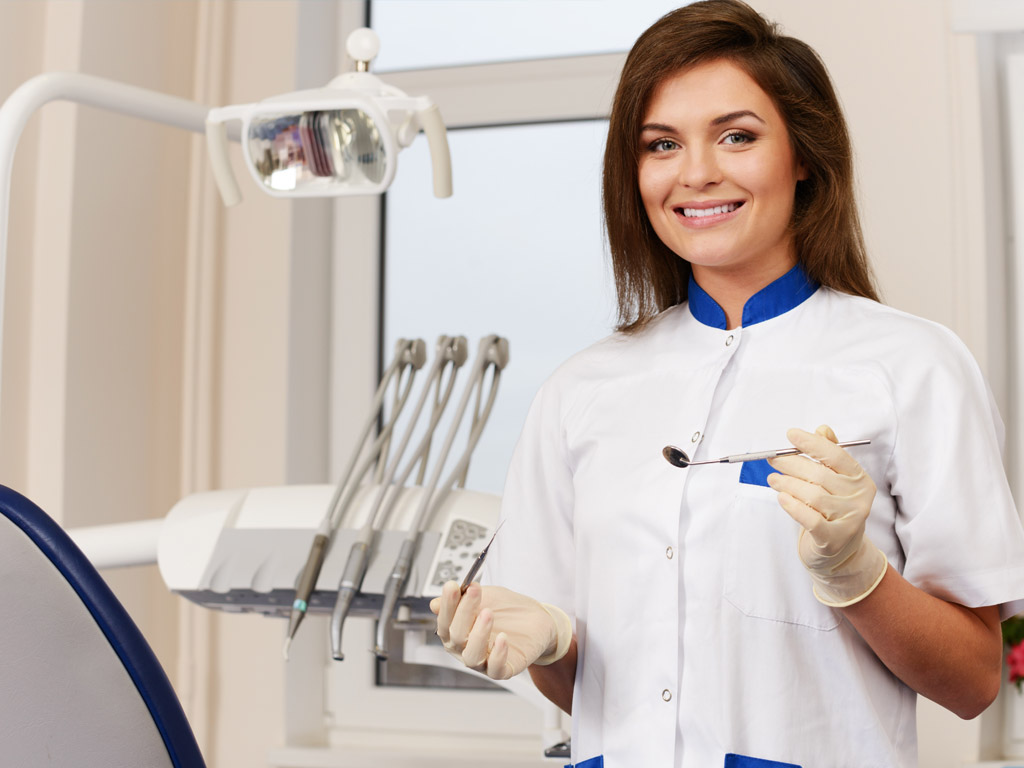 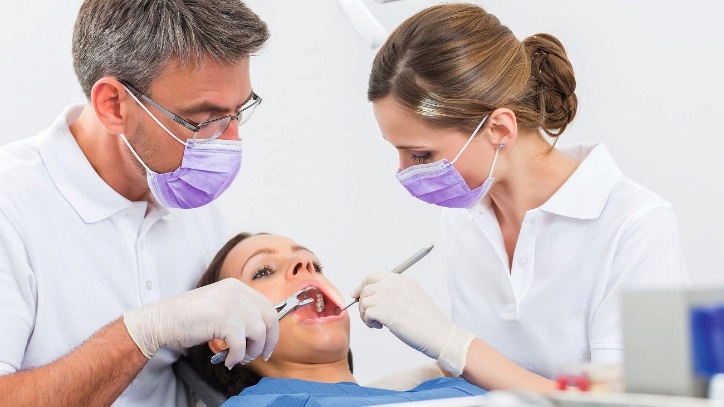 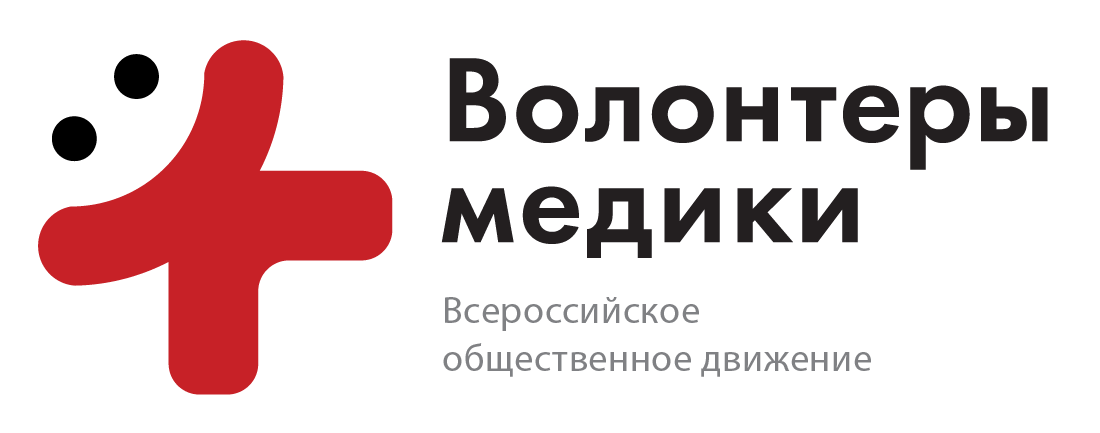 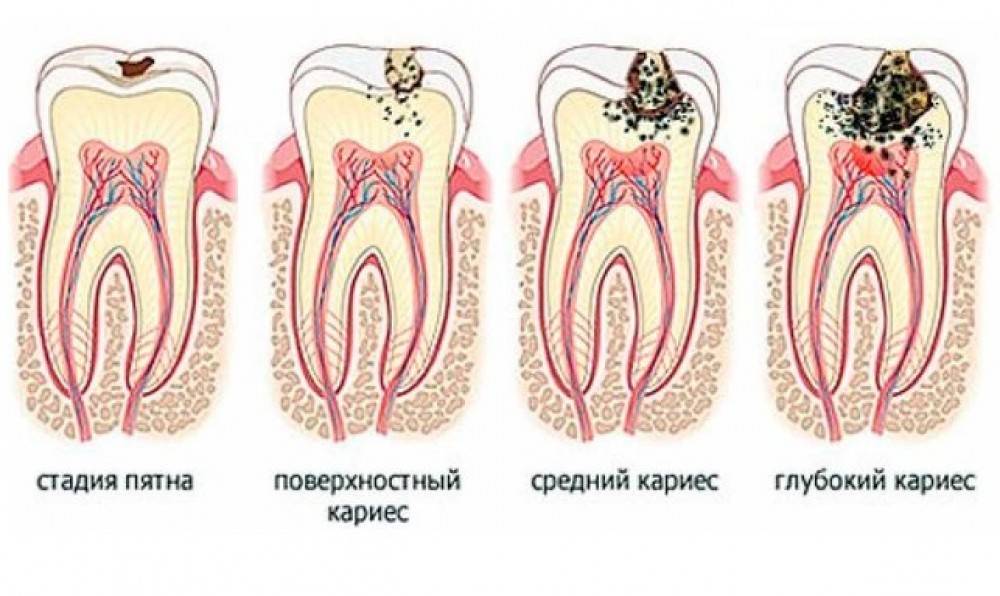 Стоматолог-терапевт
Манипуляции:
лечение кариеса;
эндодонтия (работа в корневых каналах) при пульпитах, периодонтитах;
перелечивание корневых каналов;
сколы пломб, стенок зубов;
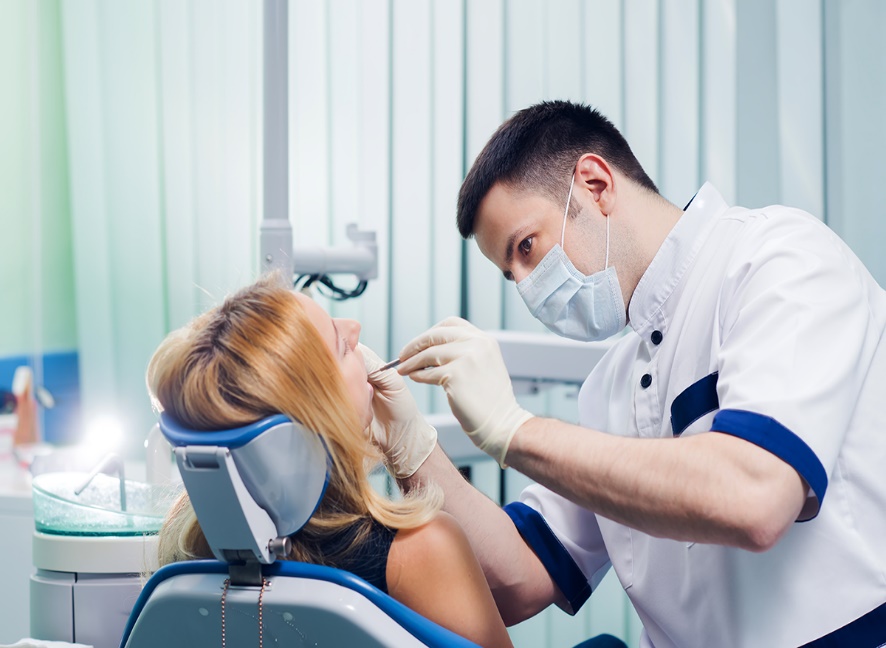 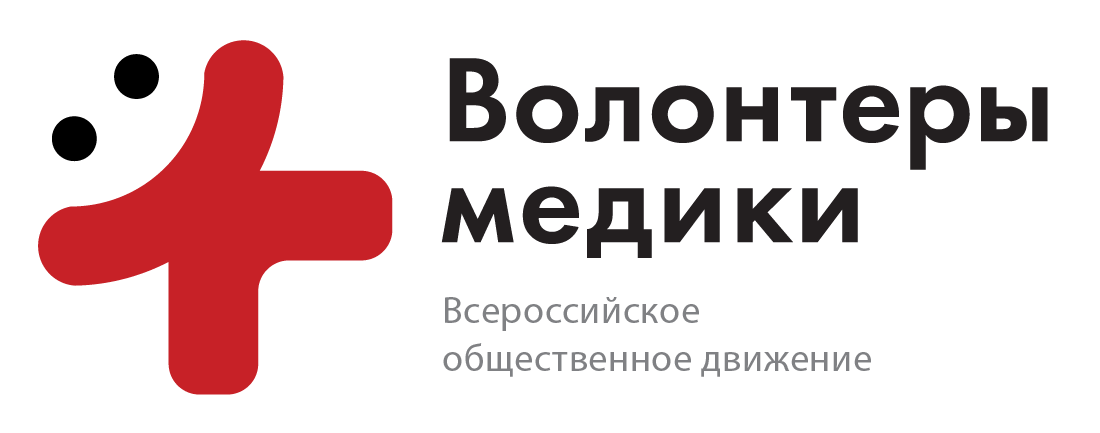 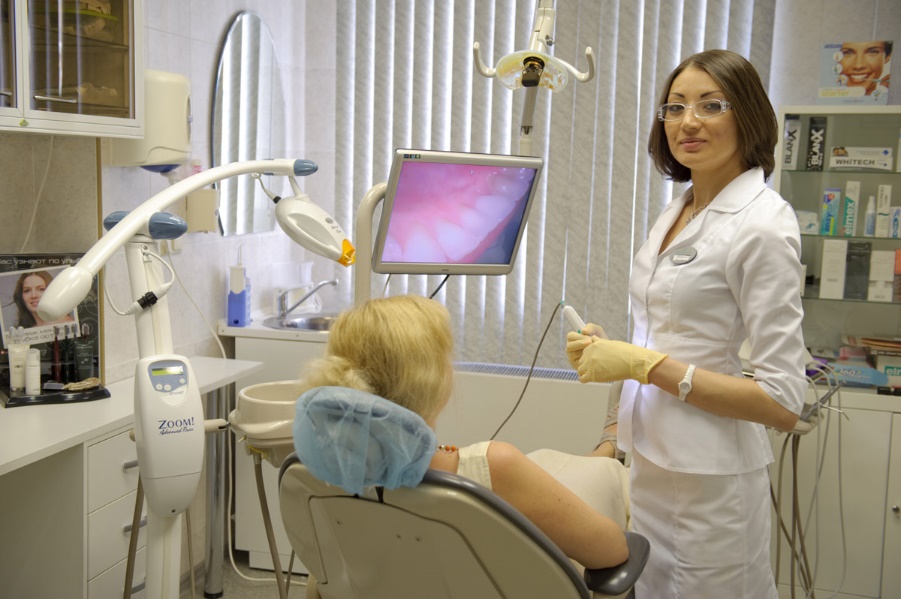 Стоматолог-гигиенист
Манипуляции:
- профессиональную гигиену полости рта;
- лечение десен аппаратом Вектор;
- отбеливание;
- проводит обучение правильной гигиене полости рта;
- подбор средств для индивидуальной гигиены;
- занимается профилактикой развития заболеваний десен у взрослых и детей.
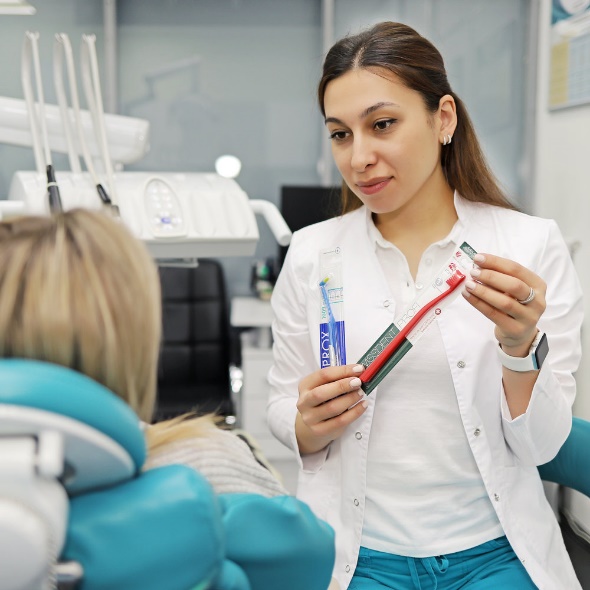 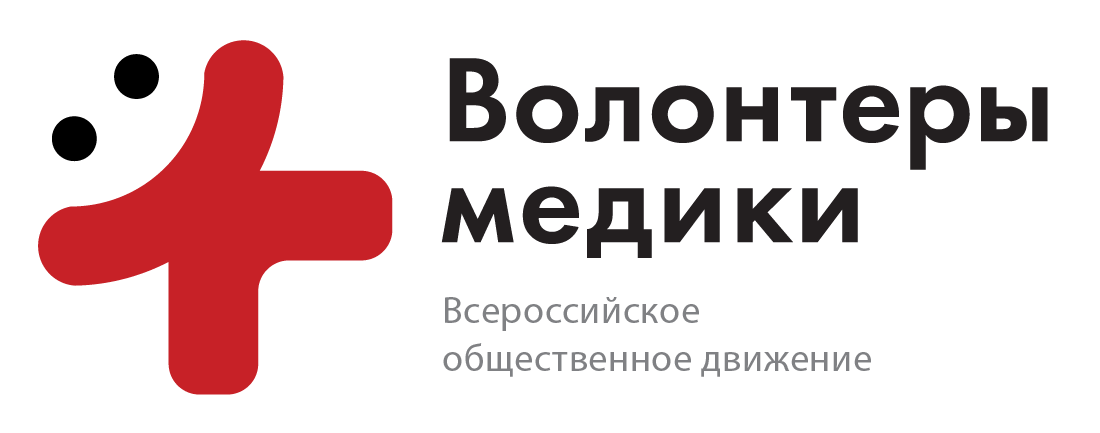 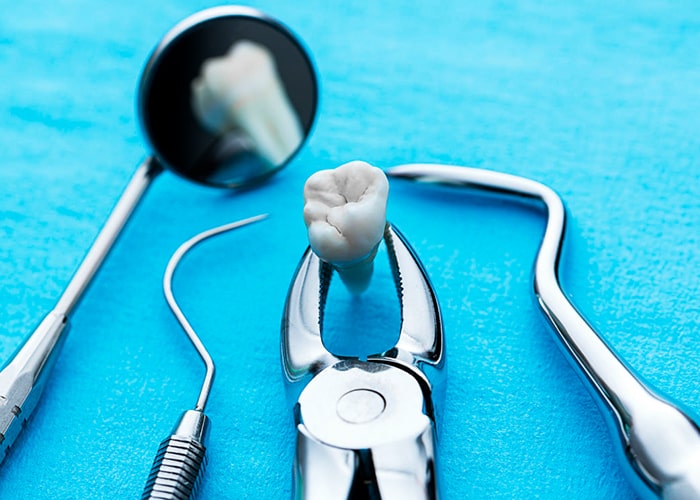 Стоматолог-хирург
Манипуляции:
Удаление зубов (патологические очаги (кисты, гранулемы), перфорация корня, отлом инструмента, выход пломбировочного материала за верхушку корня, перелом корня зуба);
Зубосохраняющие операции (резекция корня зуба, реплантация зуба, гемисекция корня зуба, ампутация корня зуба, коронно-радикулярная сепарация).
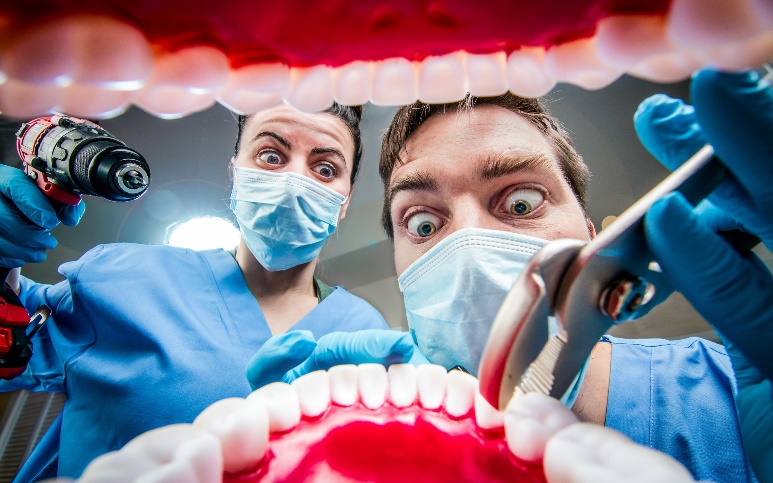 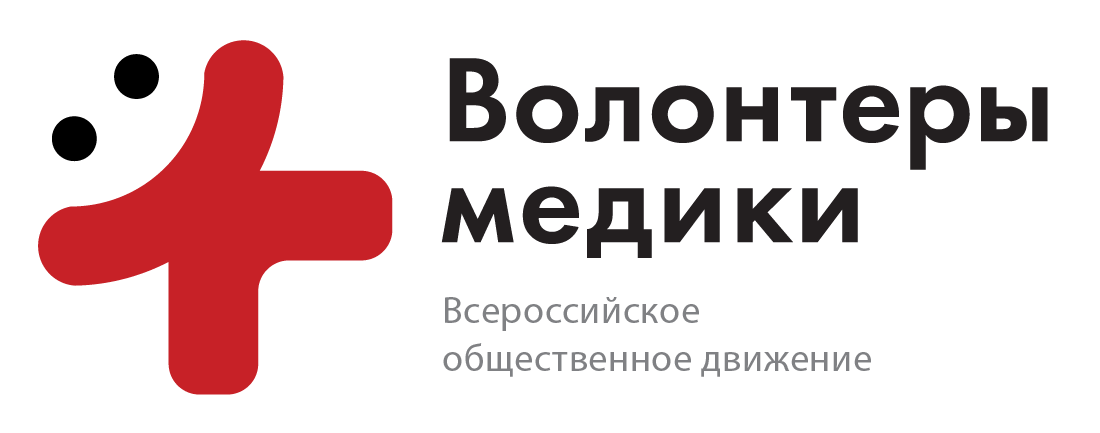 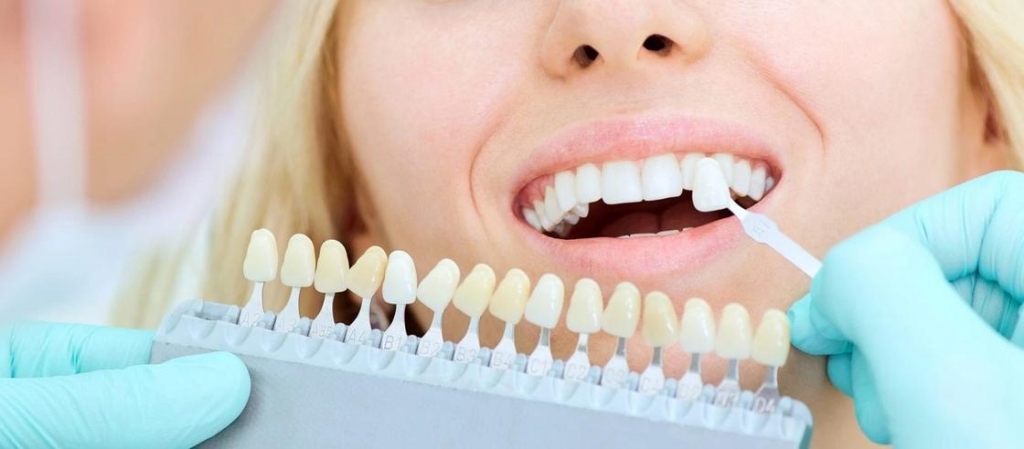 Стоматолог-ортопед
Манипуляции:
коронки;
мостовидные протезы;
виниры, люминиры;
вкладки, накладки;
каппы, шины;
временные конструкции при длительном ортопедическом лечении;
съемные и несъемные протезы;
протезирование на имплантах.
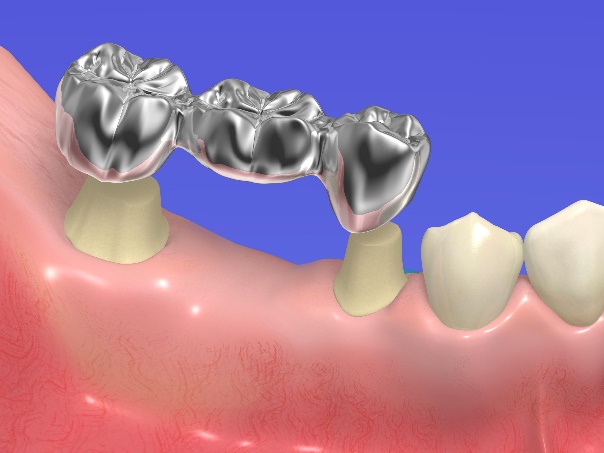 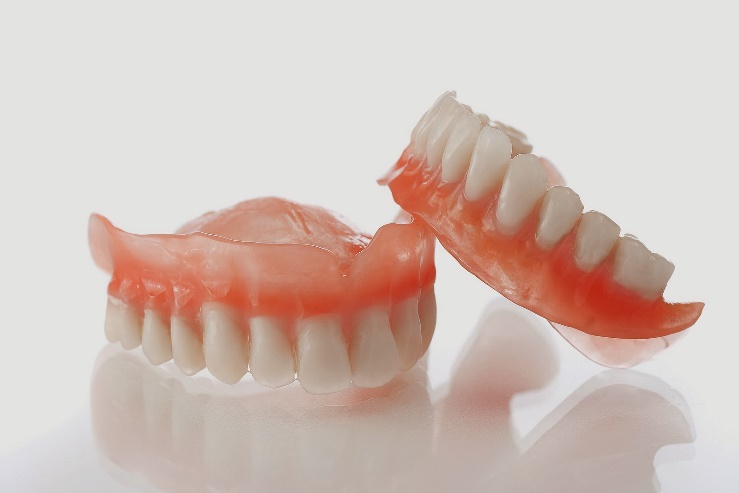 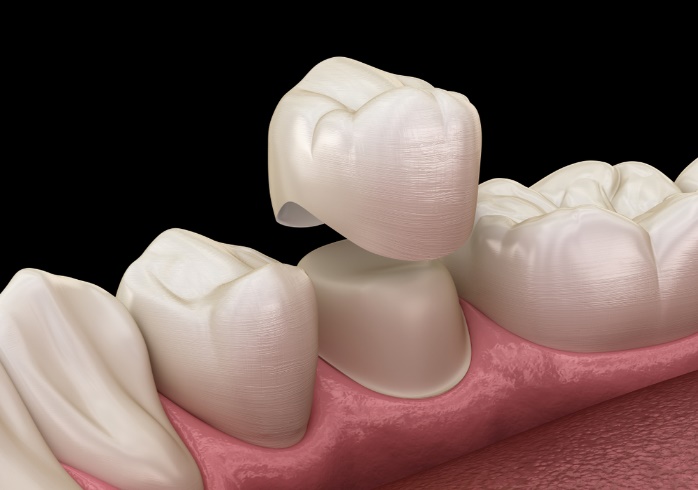 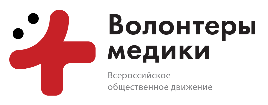 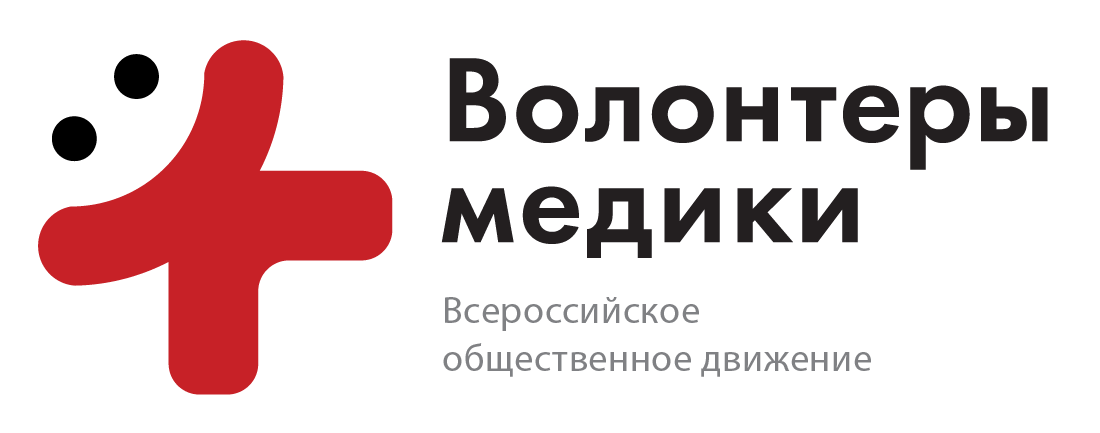 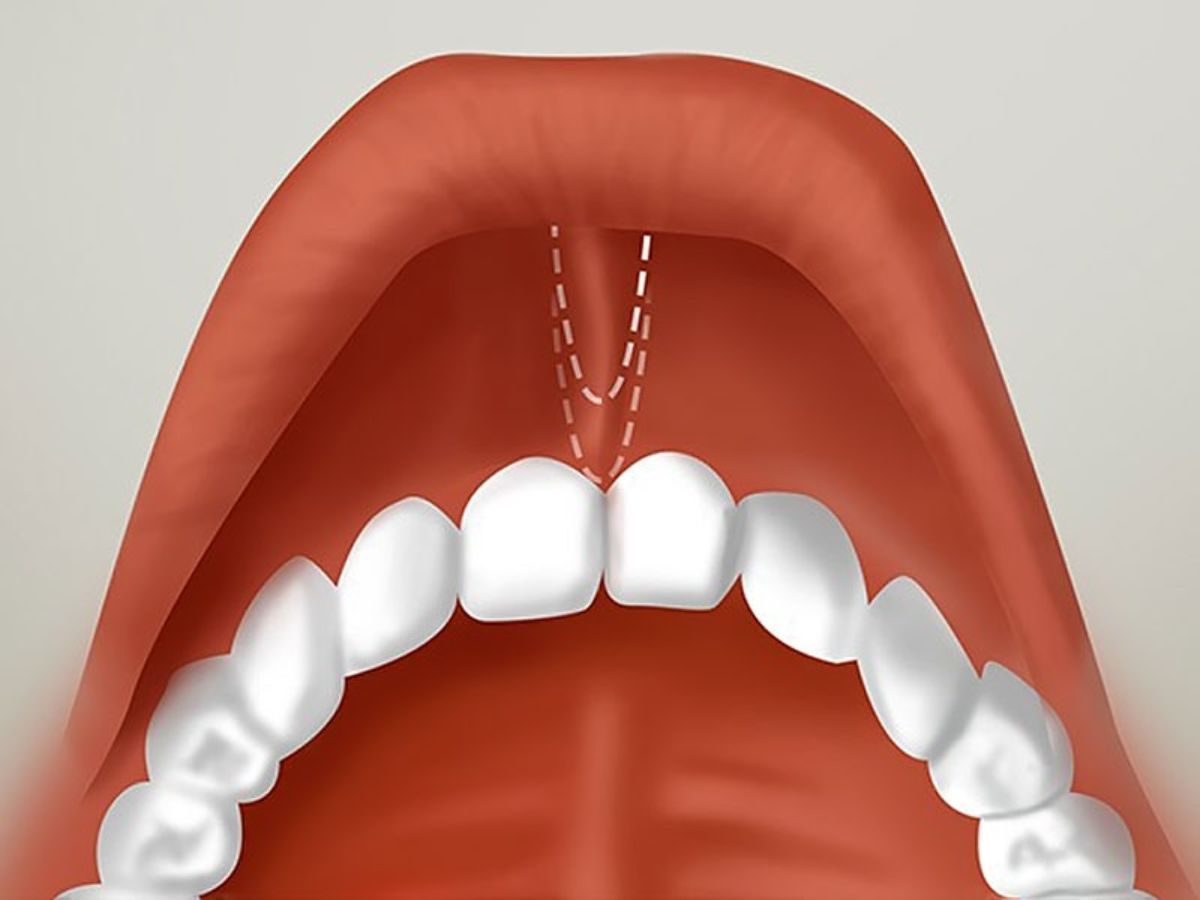 Пародонтолог
Манипуляции:
Операциями на десне, например, лоскутные операции по закрытию рецессий.
Пластикой уздечек верхней губы, языка.
Вестибулопластика, гингивэктомия.
Вскрытие пародонтальных абсцессов.
Открытый/закрытый кюретаж десневого кармана.
Лечение гингивита, пародонтита, пародонтоза
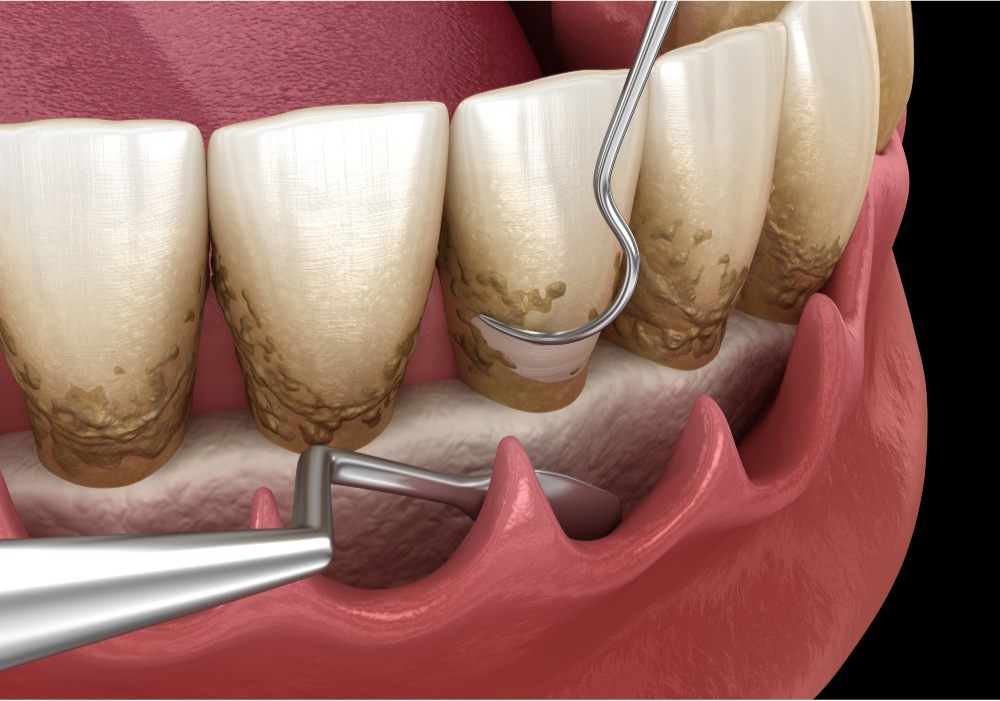 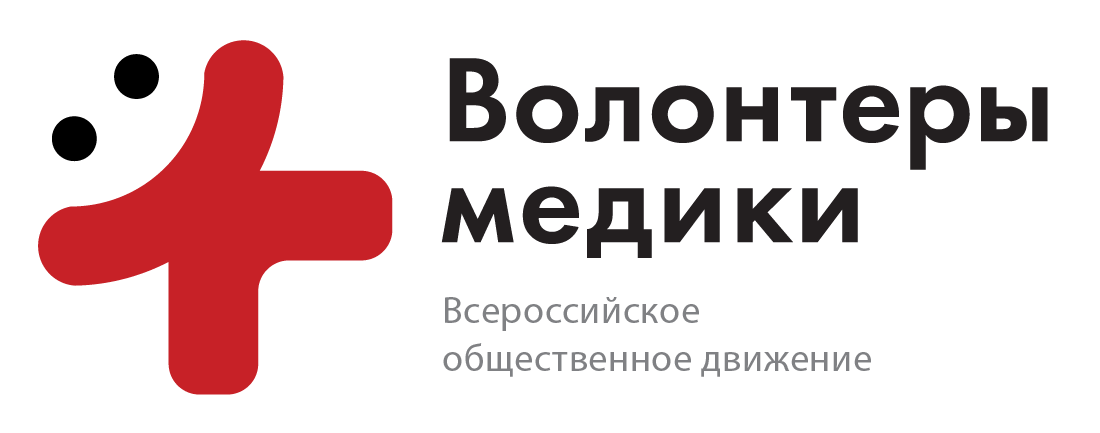 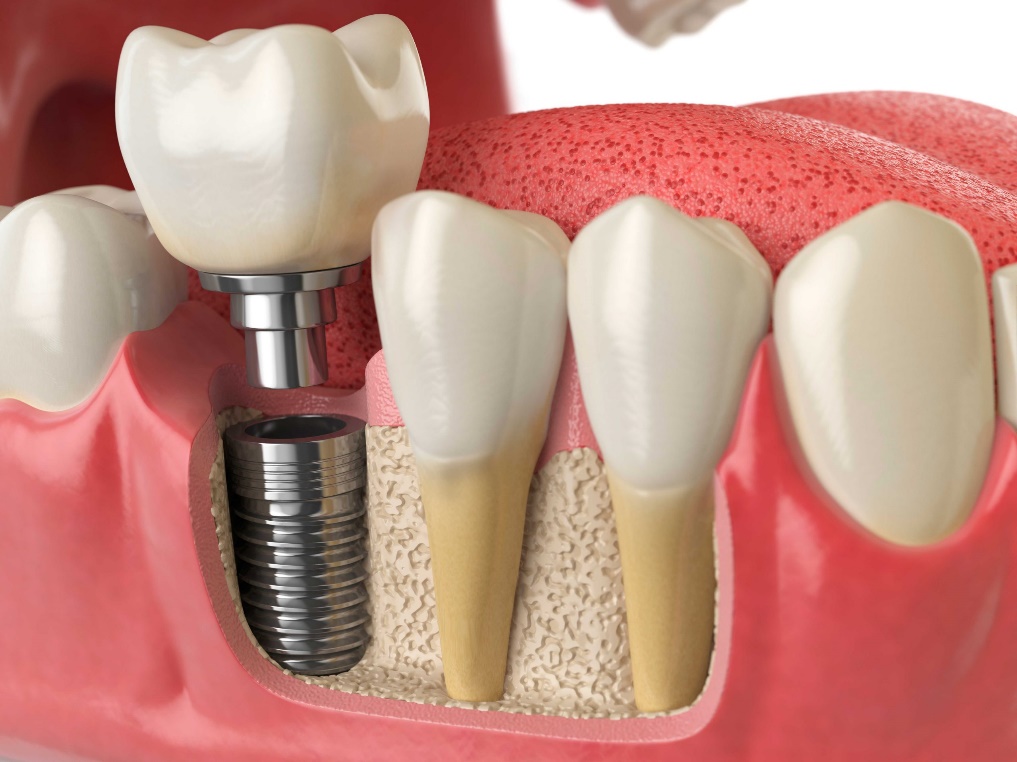 Имплантолог
Показания:
Полная адентия;
Одиночные дефекты;
Концевые и включенные дефекты;
Повышенная чувствительность тканей полости рта к материалам, используемым для изготовления съемных протезов.
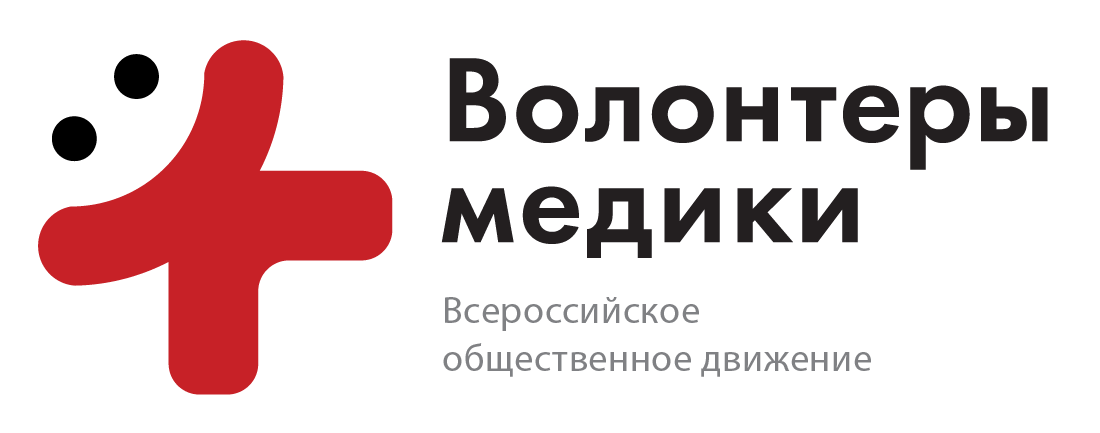 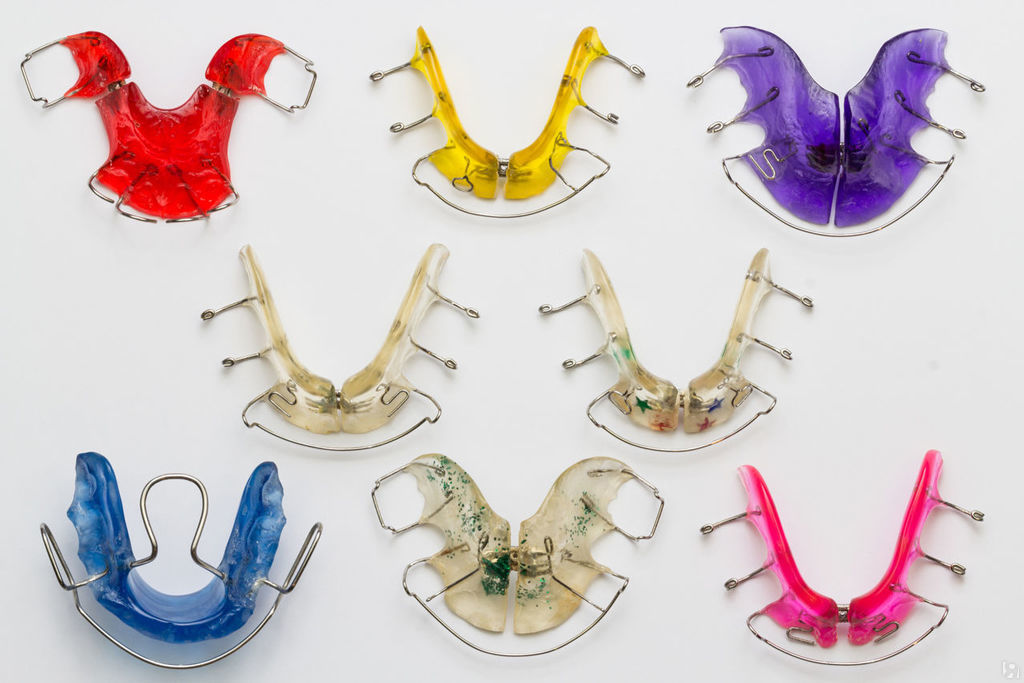 Стоматолог-ортодонт
Манипуляции:
установка брекет-систем;
лечение пластинками (применяется в детском возрасте);
подбор и установка элайнеров;
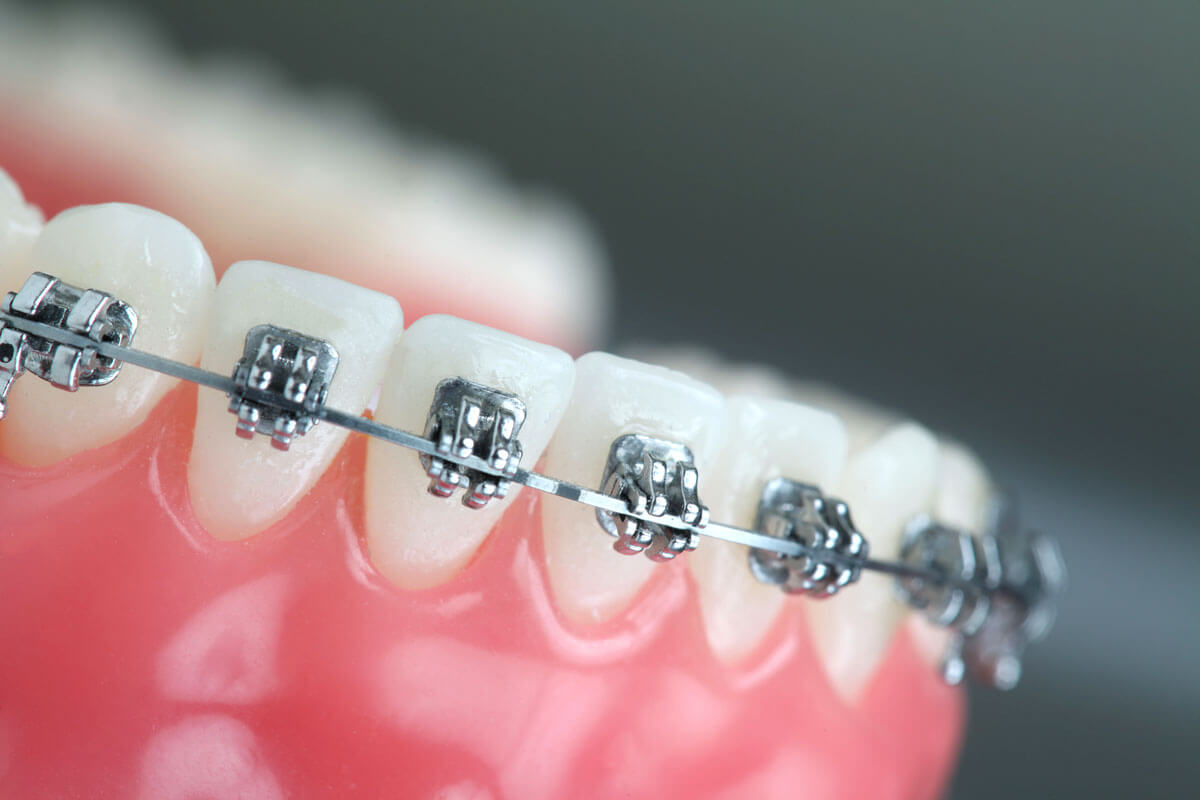 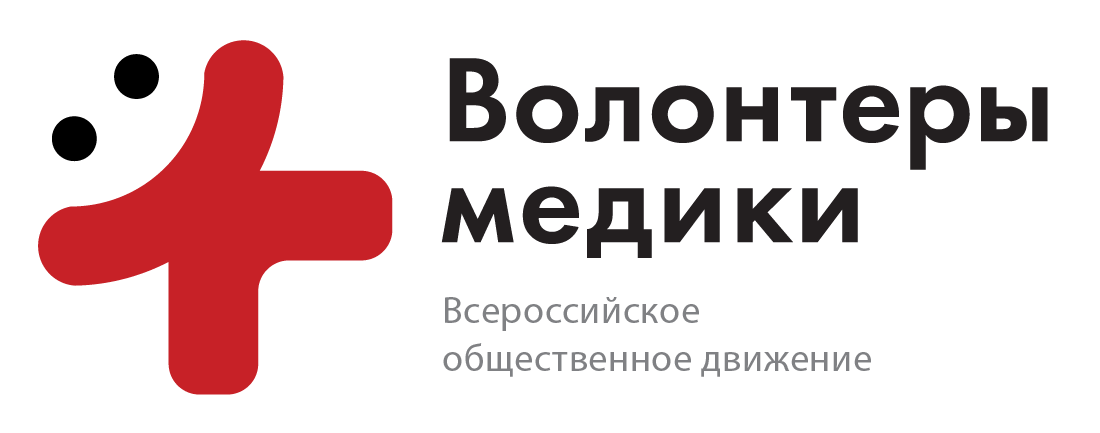 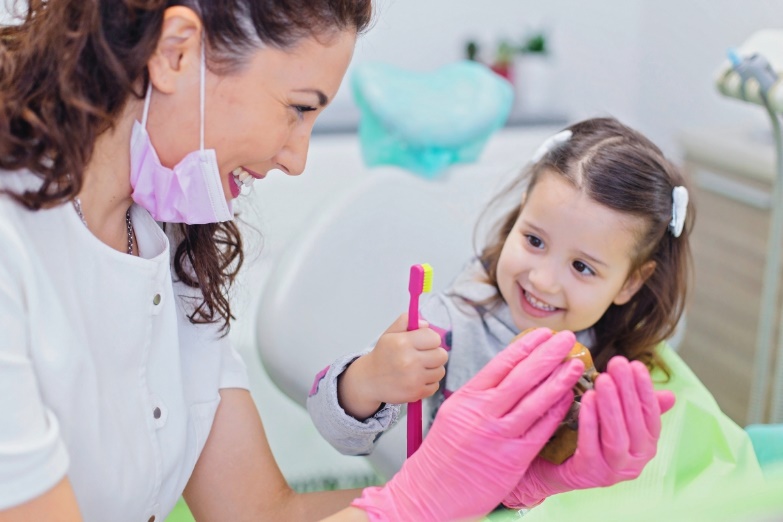 Детский стоматолог
Манипуляции:
Лечение кариеса;
Герметизация фиссур;
Удаление молочных зубов;
Гигиена полости рта
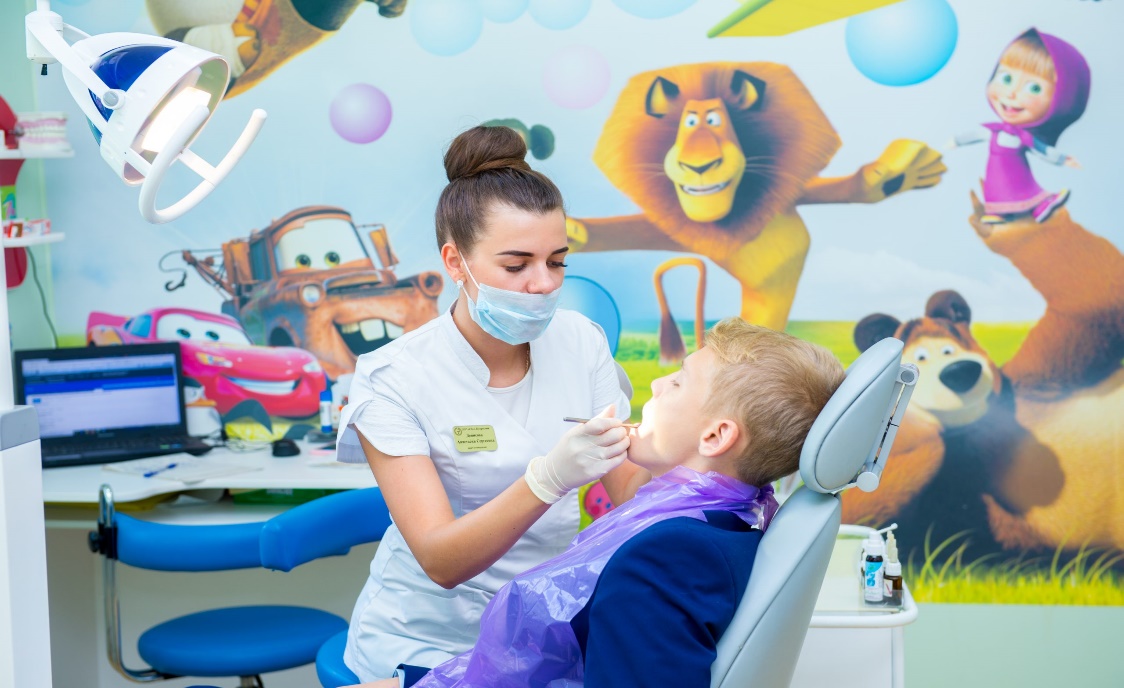 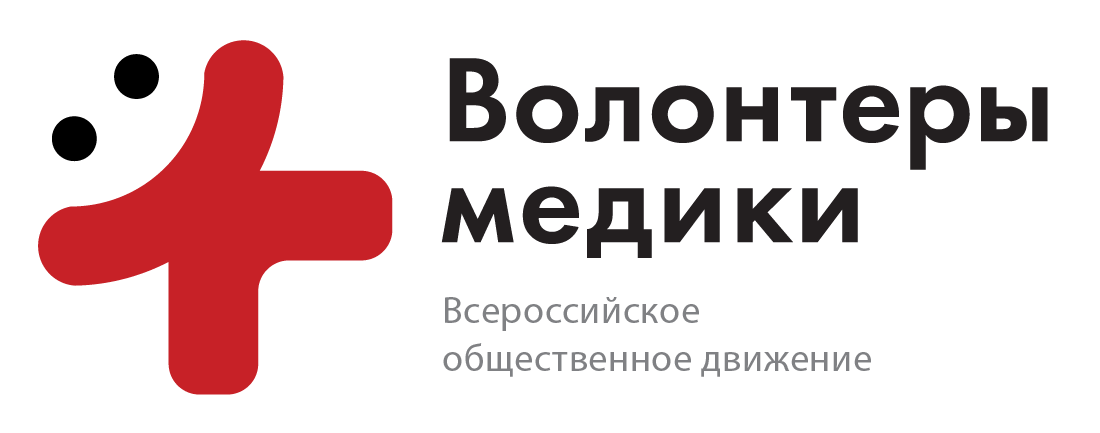 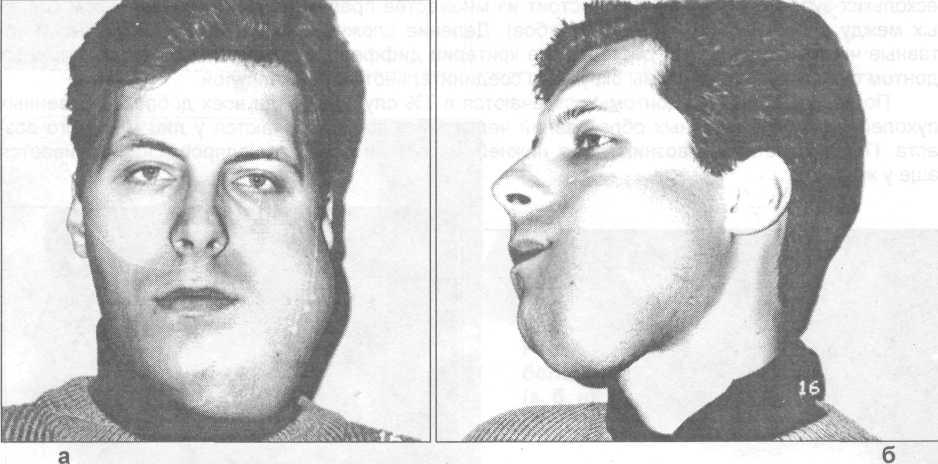 Челюстно-лицевой хирург
Манипуляции:
экстренная помощь при травмах;
врожденные аномалии лица и шеи;
хирургическое вмешательство при опухолях;
устранение воспалительных осложнений (остеомиелит, абсцесс, флегмона);
исправление деформаций челюстей и др.
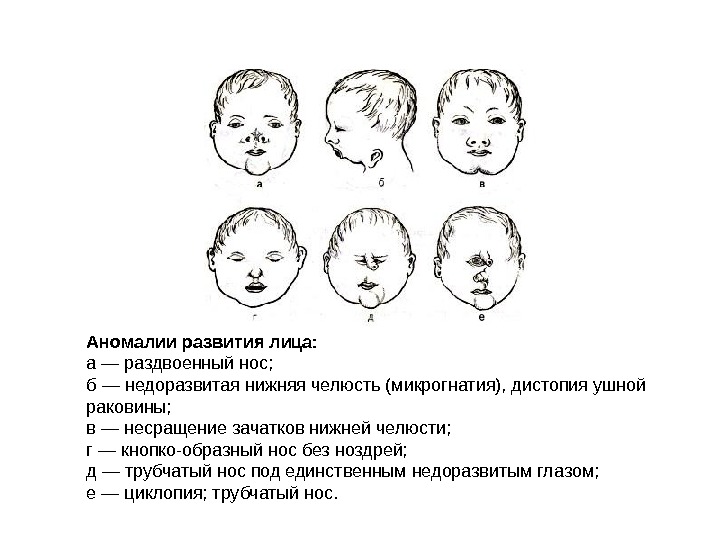 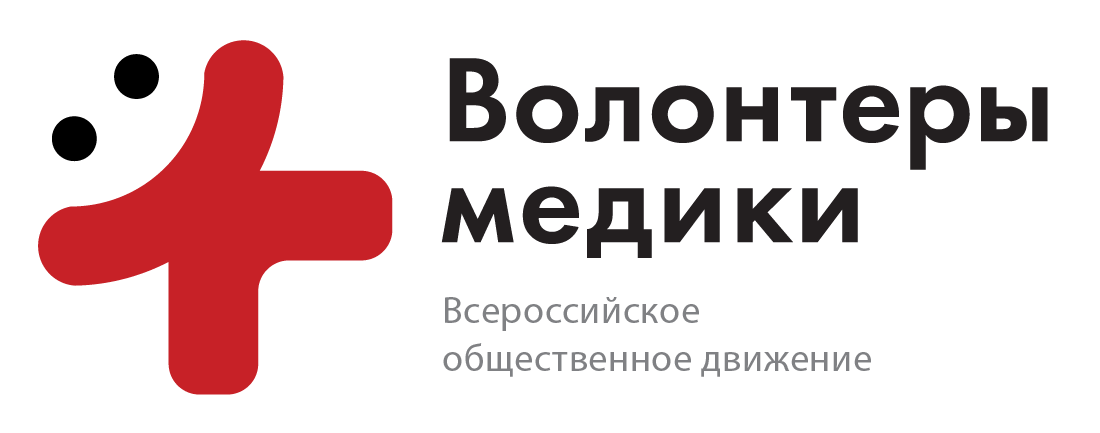 Кто отбеливает зубы?
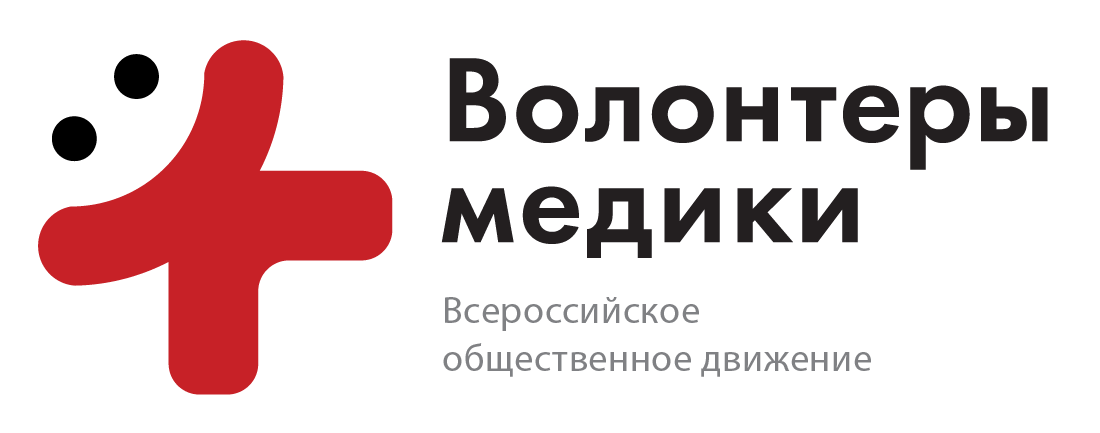 Запах изо рта – кто поможет?
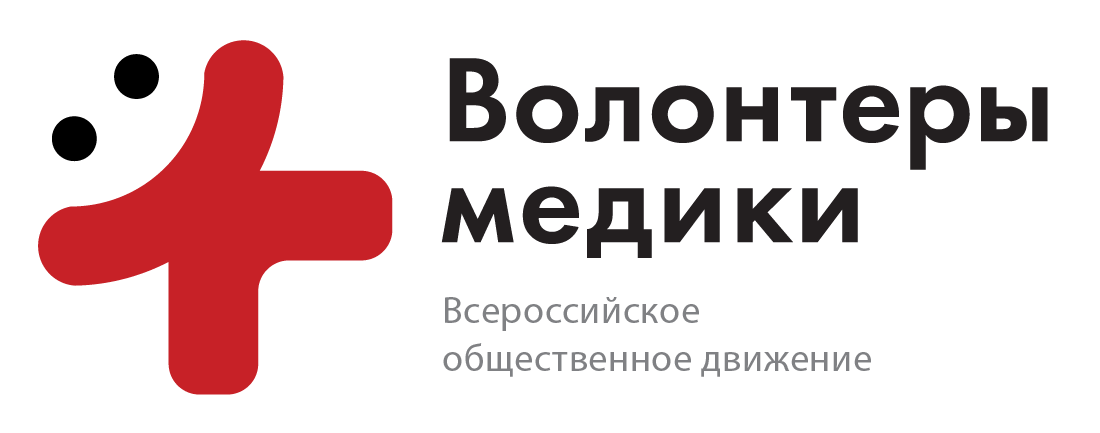 Отсутствует один и более зубов – это к имплантологу, хирургу или ортопеду?
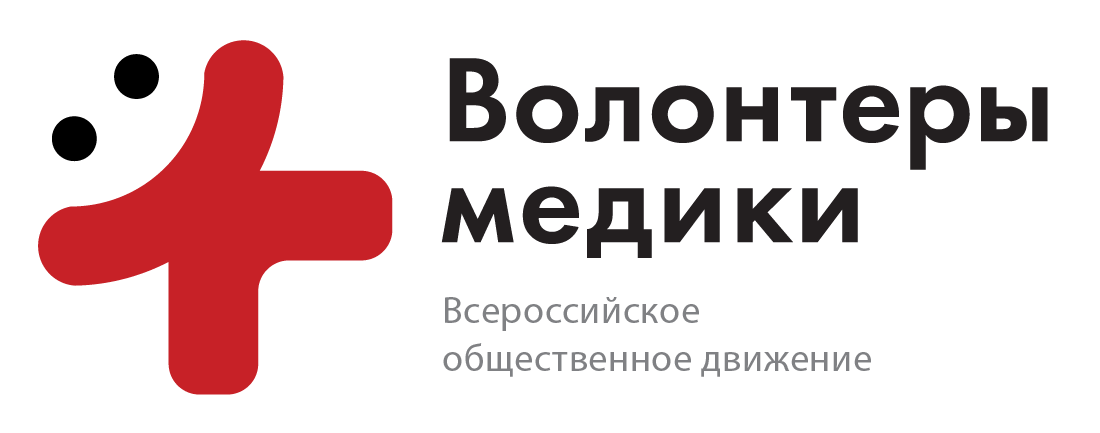 У меня болит зуб – какой специалист поможет?
Спасибо за внимание!